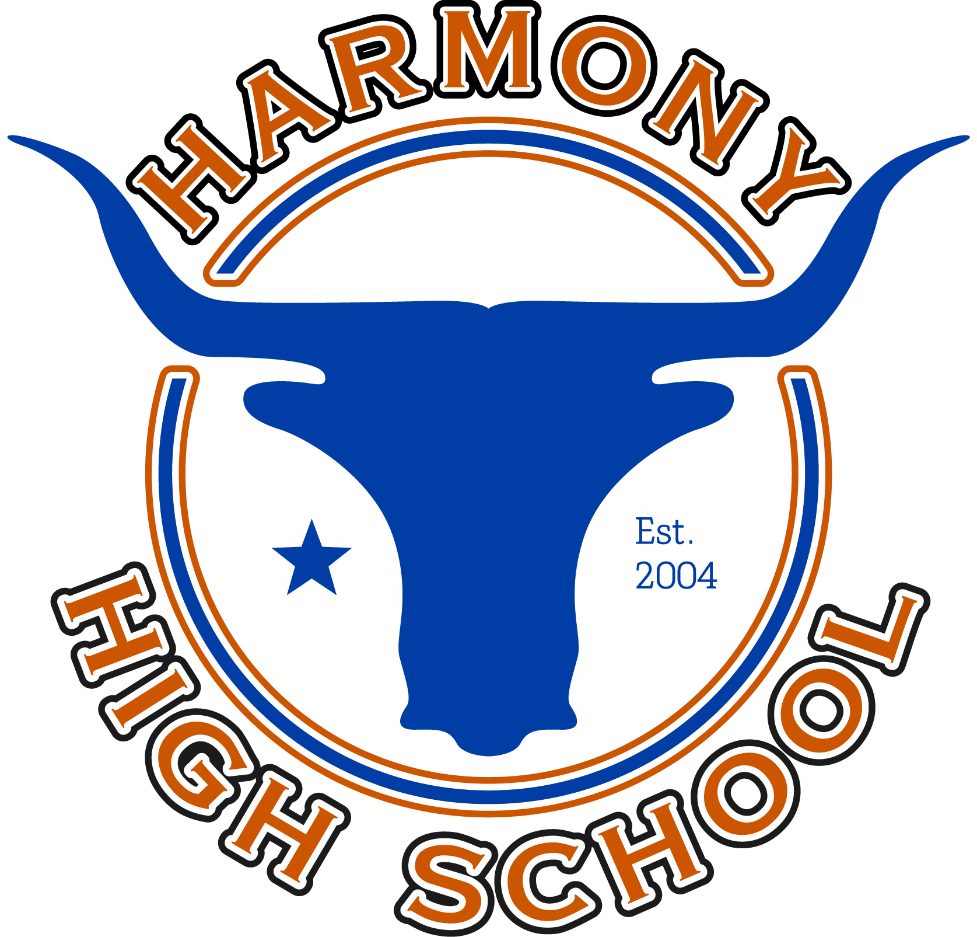 Harmony High School
2024-2025 Senior Parent Night Presentation
Administration
Principal: Mr. Hickey
Assistant Principal: Mr. Hoyle
Assistant Principal: Mrs. Ramsey
Assistant Principal: Mrs. Reda
Assistant Principal: Mrs. Yontz
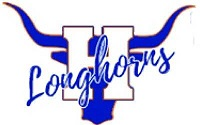 Senior Class Sponsor
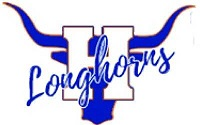 Jessica Thelen

Jessica.Thelen@osceolaschools.net
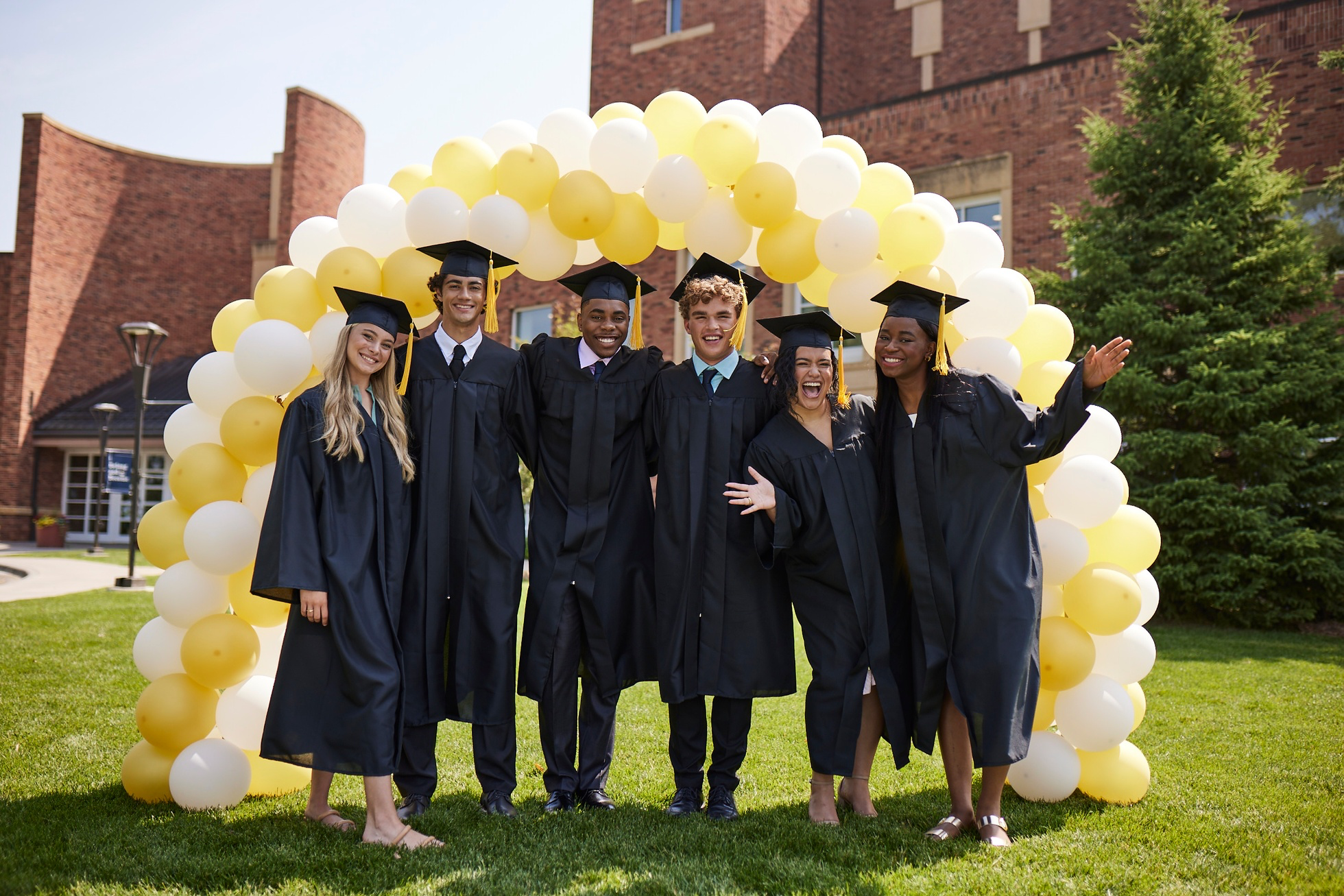 Welcome,
Class of 2025!
Harmony High School
[Speaker Notes: ·       I’ll be stopping by throughout the school year — feel free to say “hi” or ask me questions. 

·       Remember, seniors: 

o   This is YOUR graduating class. 

o   This is YOUR year. 

o   Everything has led to THIS, so enjoy it... TOGETHER.]
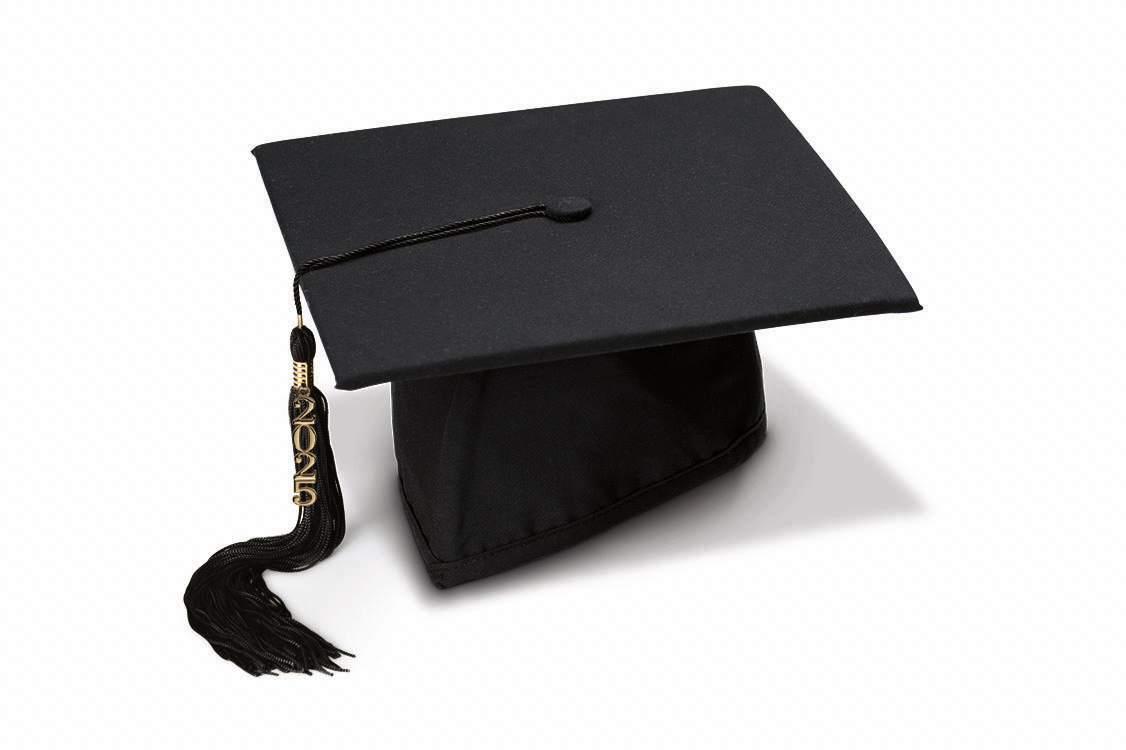 Ryan Comparato
YOUR LOCAL JOSTENS REP
[Speaker Notes: ·       My name is ___ and I’m your local Jostens rep. I’ve been doing this for __ years now, and I’m so excited to spend some time with you today.

·       Rep Actions: 

o   Share a personal story from your senior year that will help them understand the importance of — and excitement surrounding — this moment/year in their life.

o   Bonus: Explain why you chose this career (and why you show up at their school every year).

·       I’d like you to remember two very important dates: 

o   Your class’s order deadline is Friday, September 20th

o   Your Senior Celebration will take place on Friday, October 11th. This is an amazing event where you will receive your brand-new ’25 apparel as a class. 

§  Rep Action: Explain what their Senior Celebration will look like/how do you do Senior Celebrations at your schools.]
Graduation Announcements.
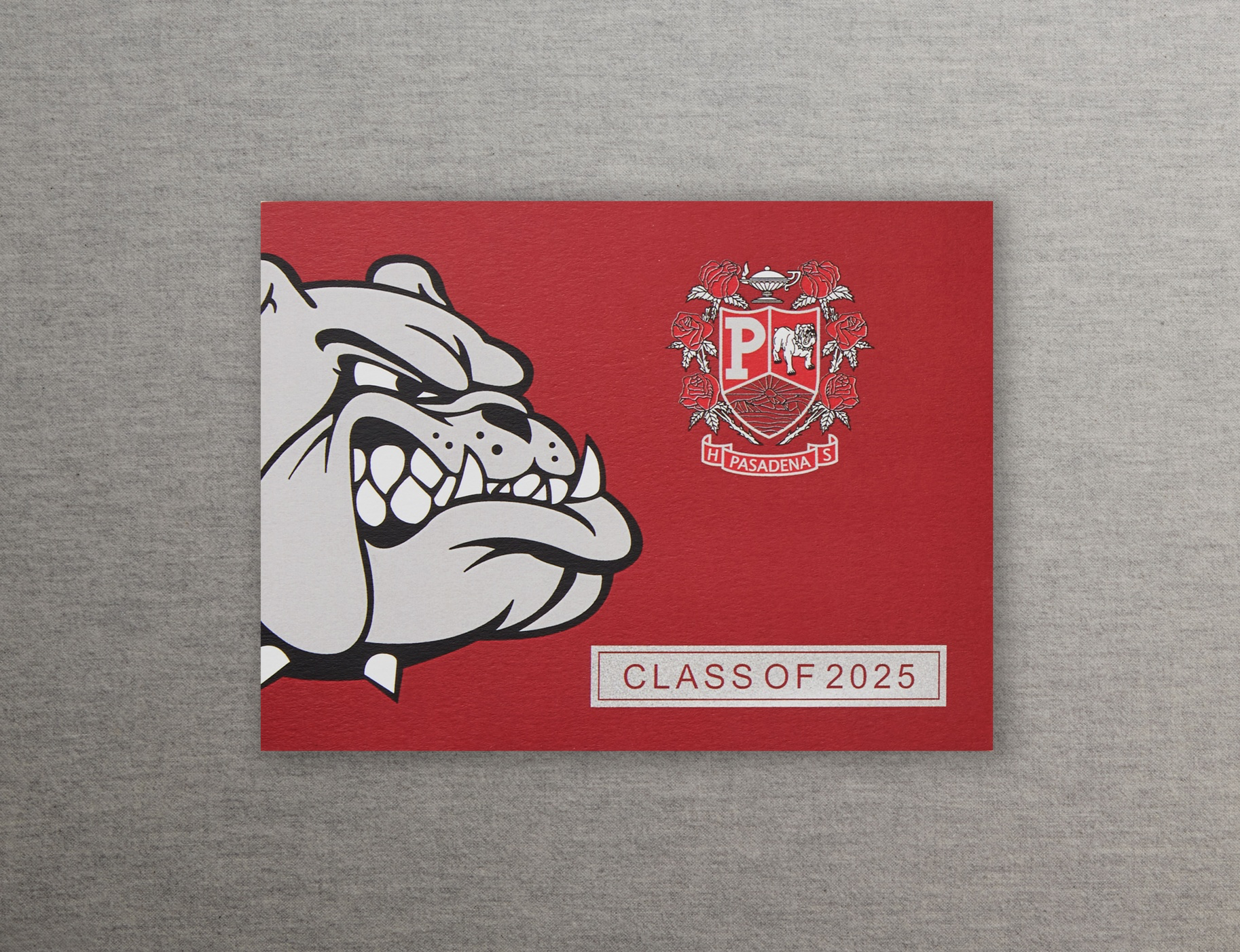 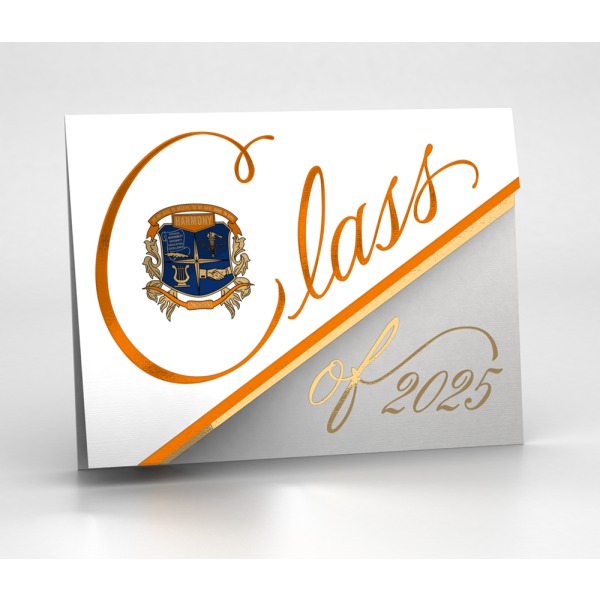 MASCOT ANNOUNCEMENT
OR
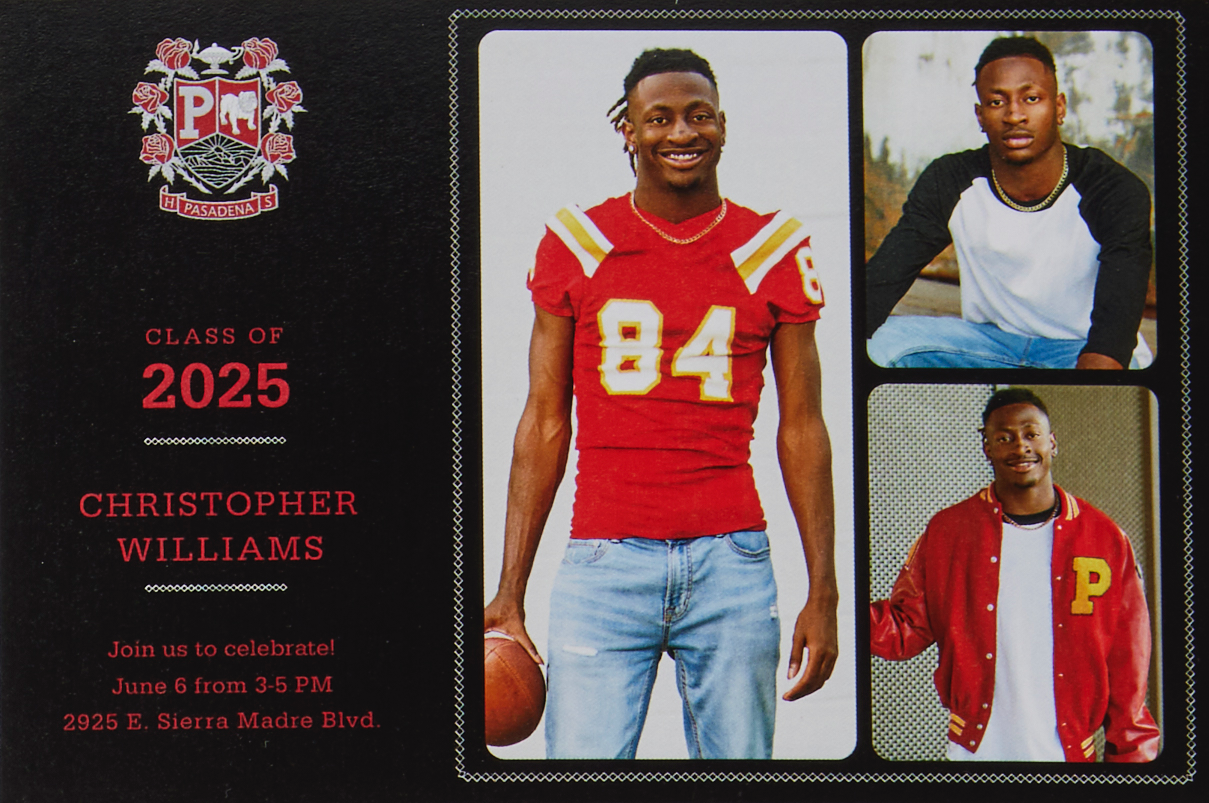 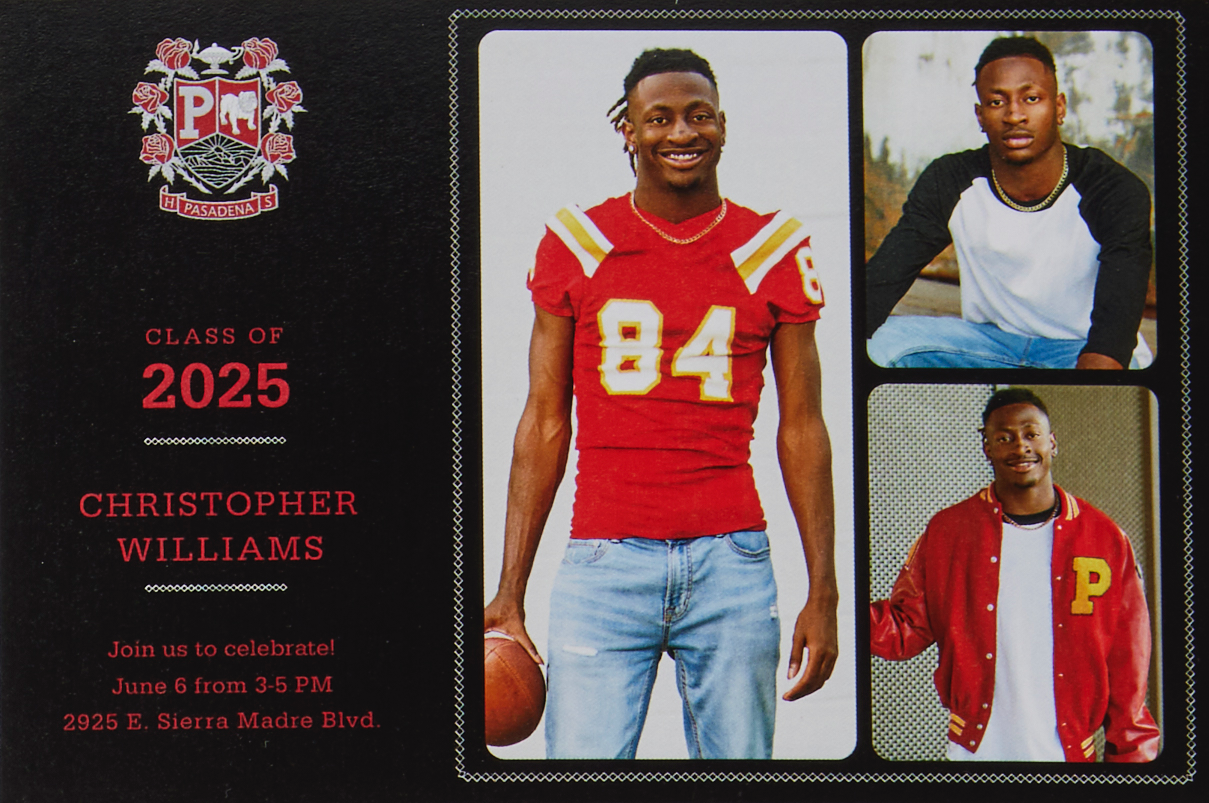 TRADITIONAL ANNOUNCEMENT
PHOTO CARD
[Speaker Notes: ·        Your school offers something very special — you’ll have the opportunity to choose which kind of announcements you want!·        If you prefer a traditional and elegant look, order the traditional announcements.·        If you prefer a bold and modern look, go for the mascot announcements.





·        No matter which design you choose, you’ll be able to purchase coordinating envelope seals, return address labels and thank you notes — your parents will appreciate that!]
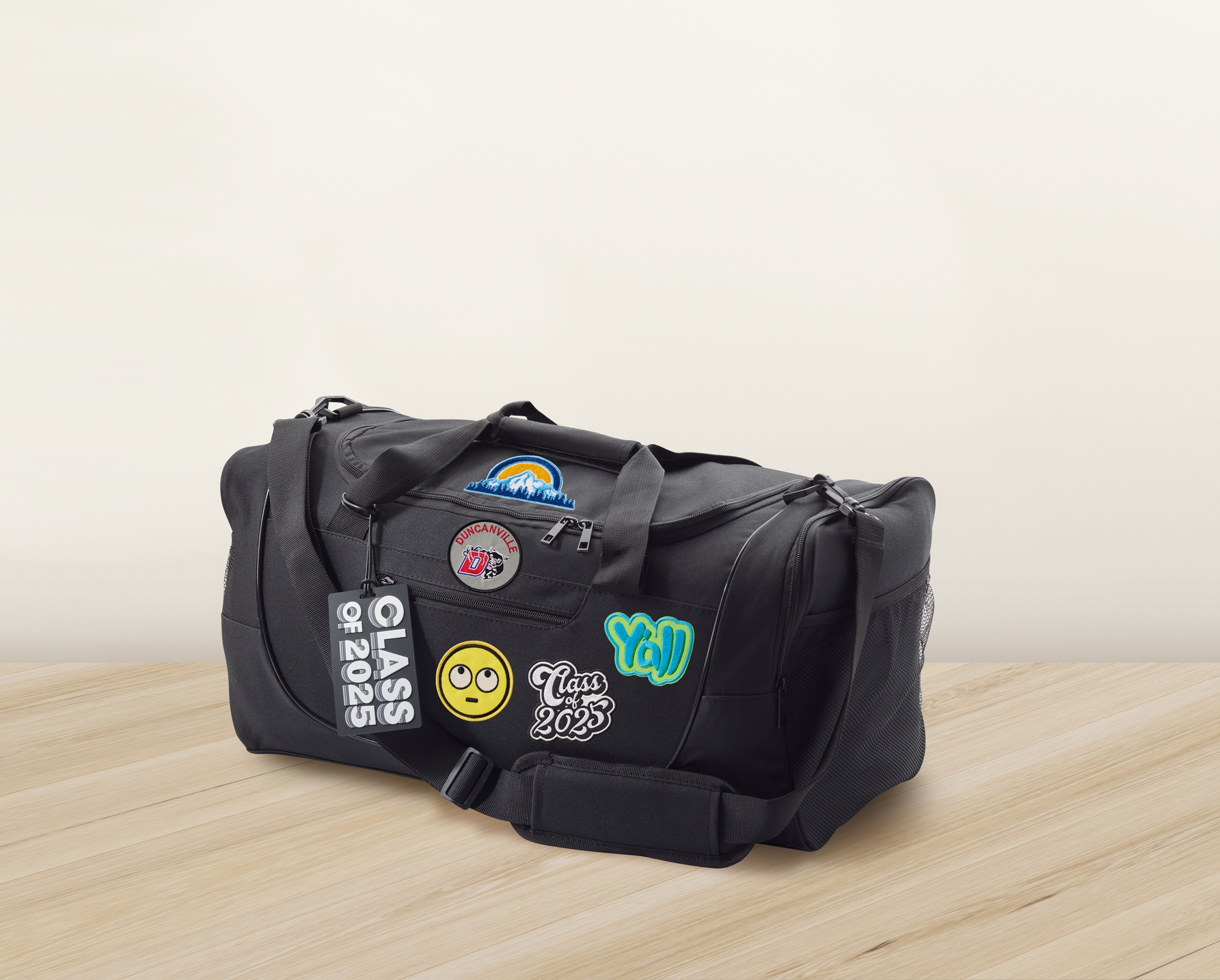 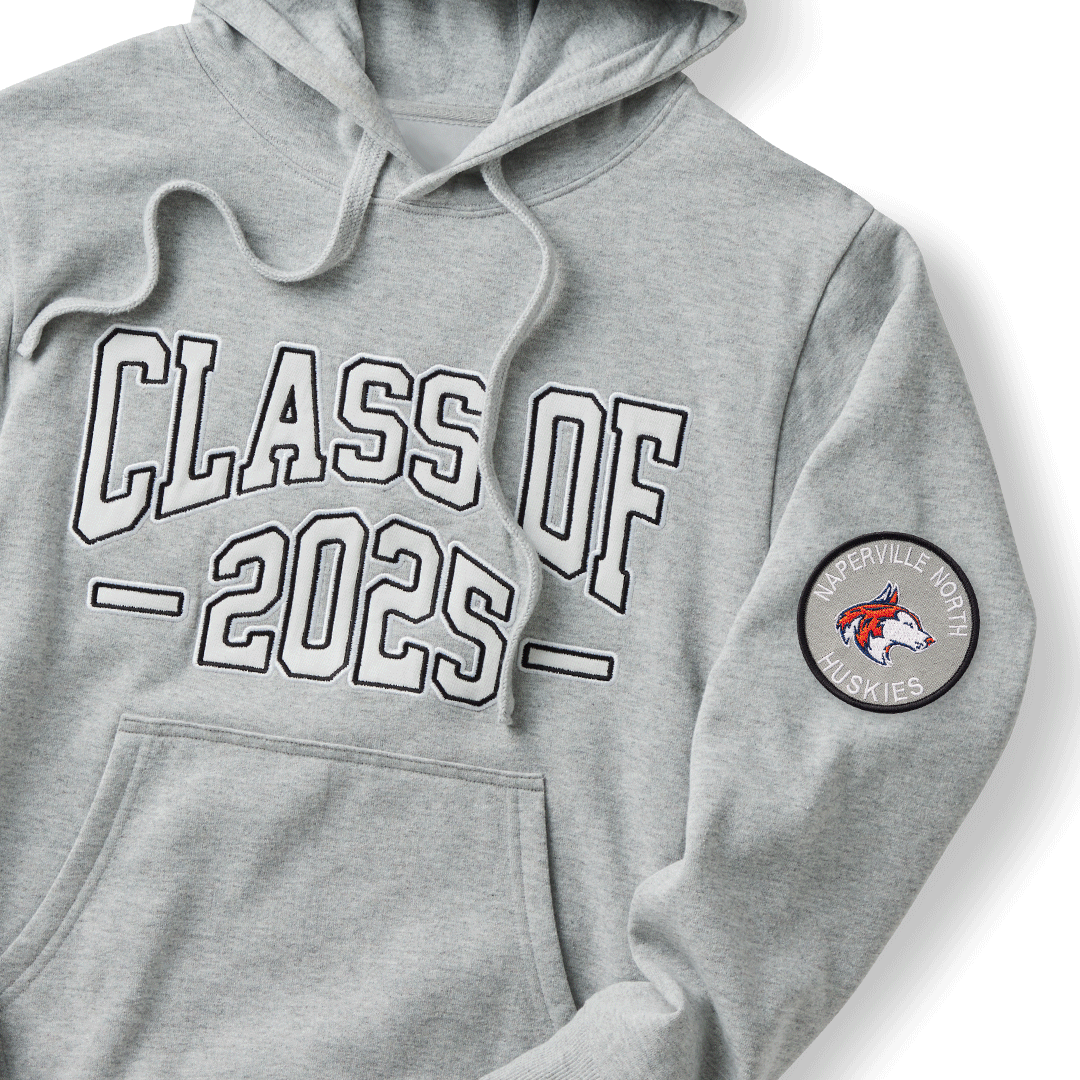 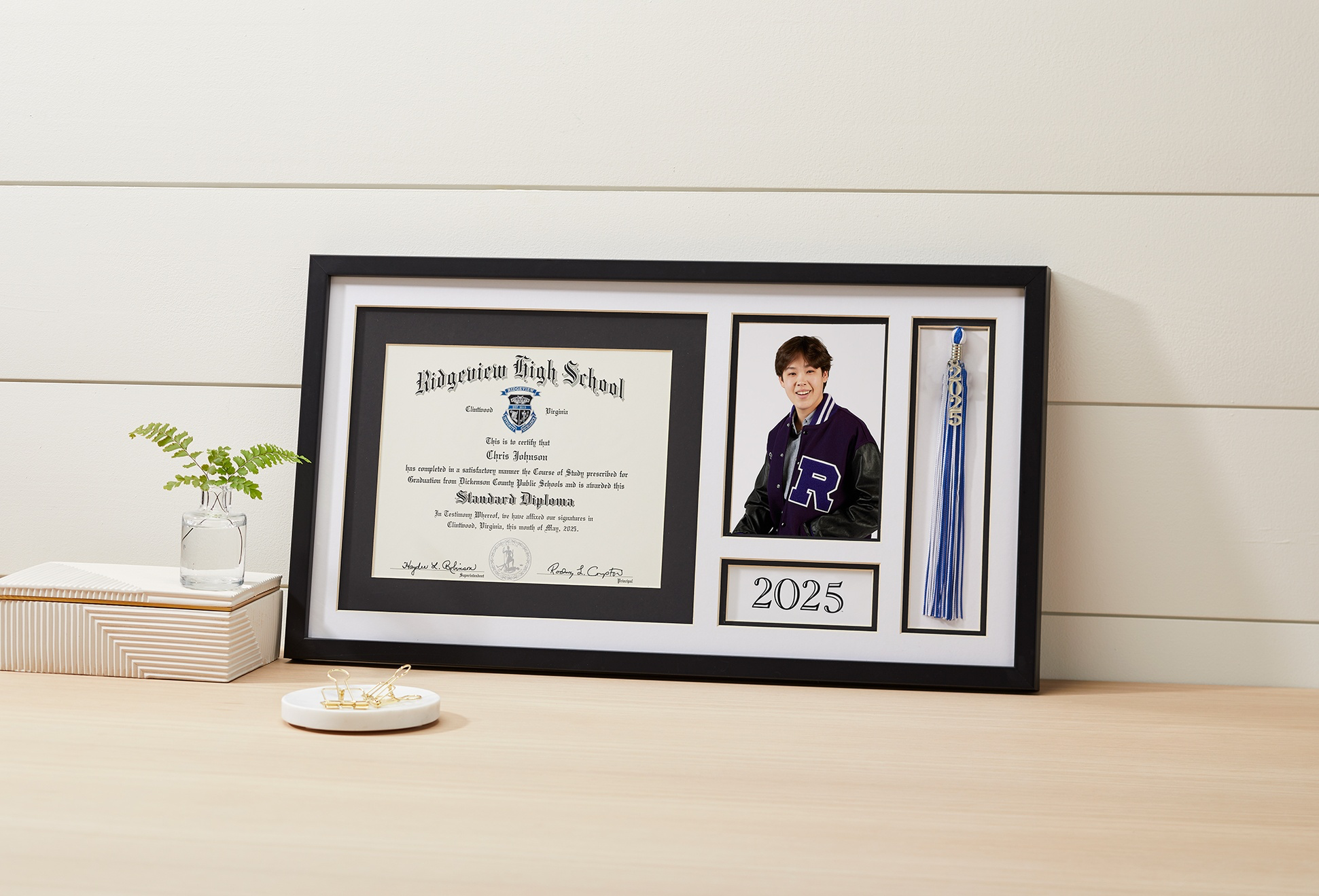 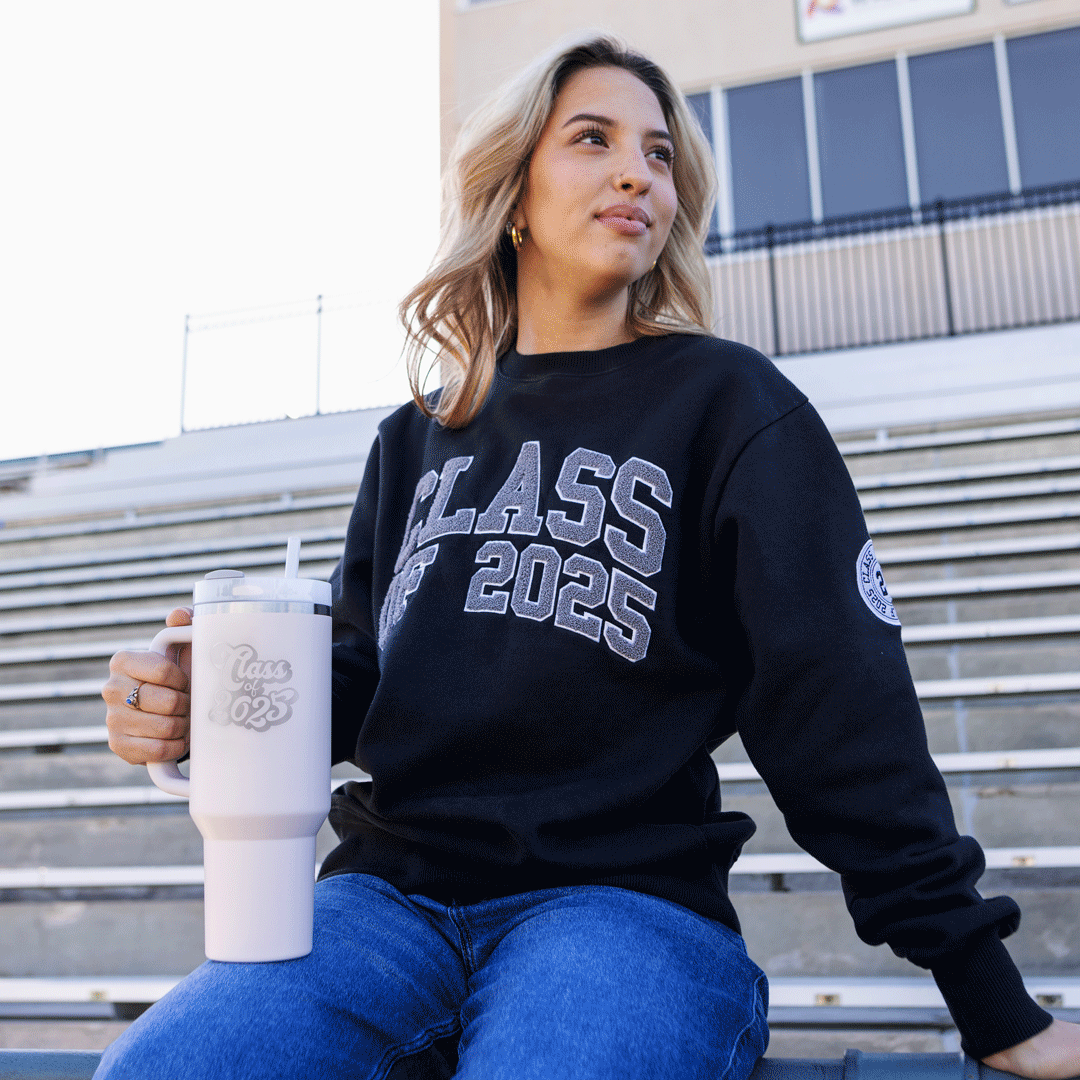 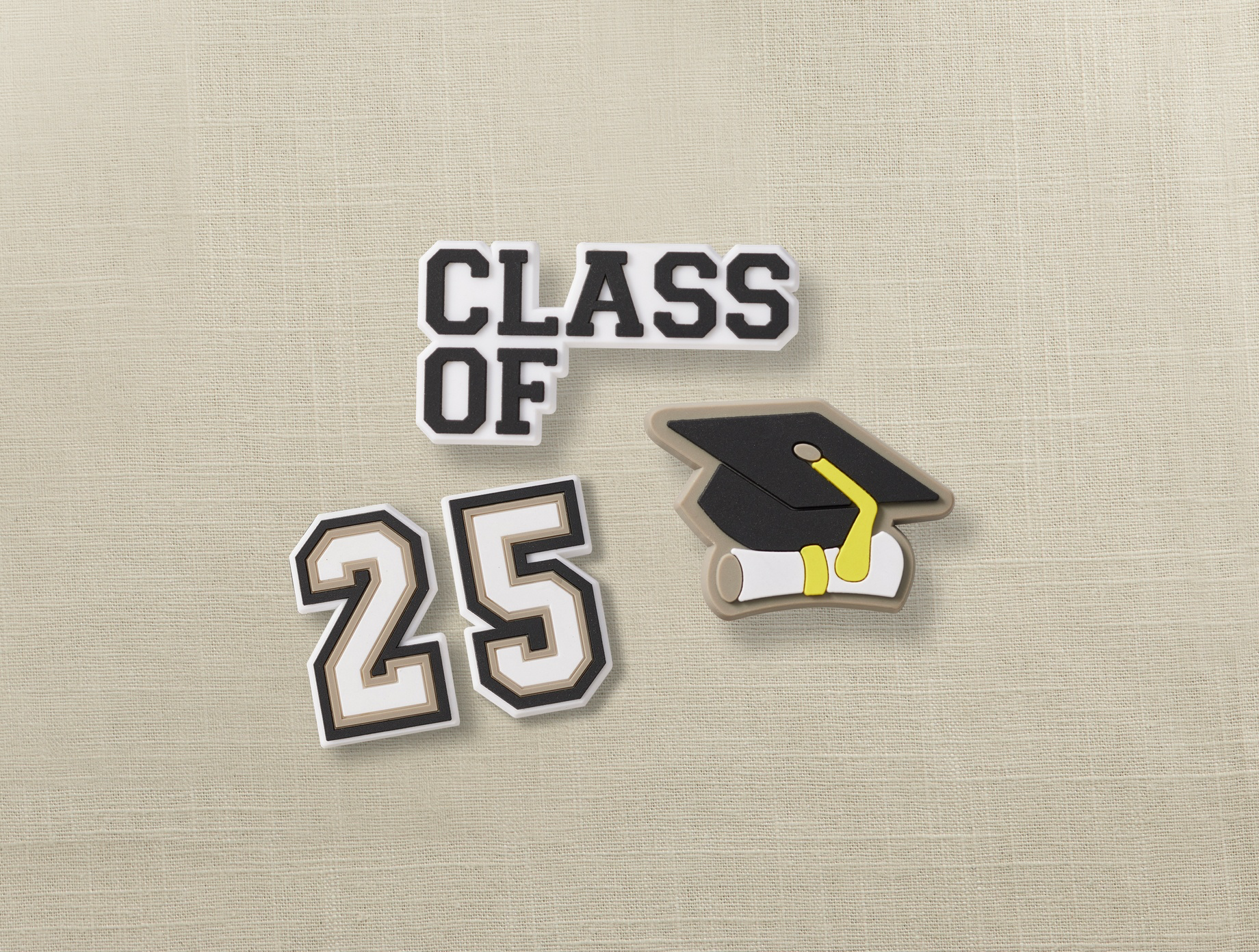 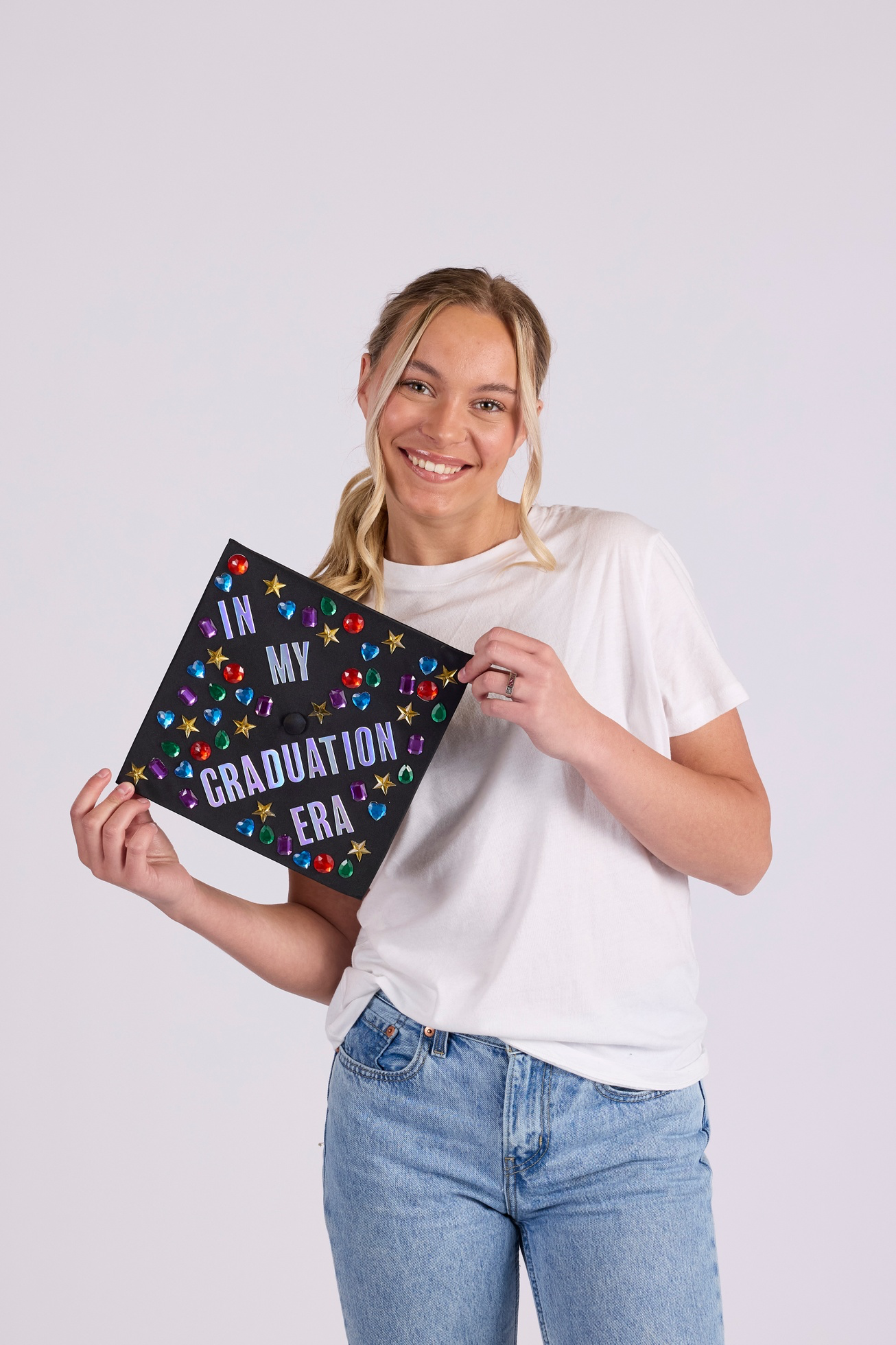 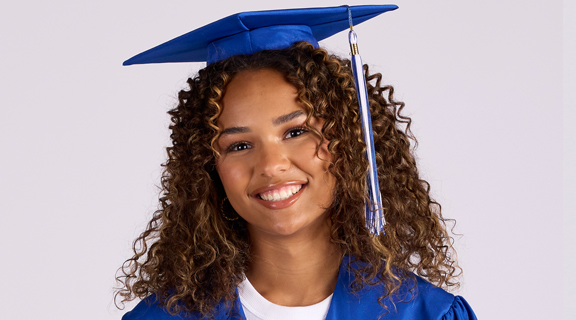 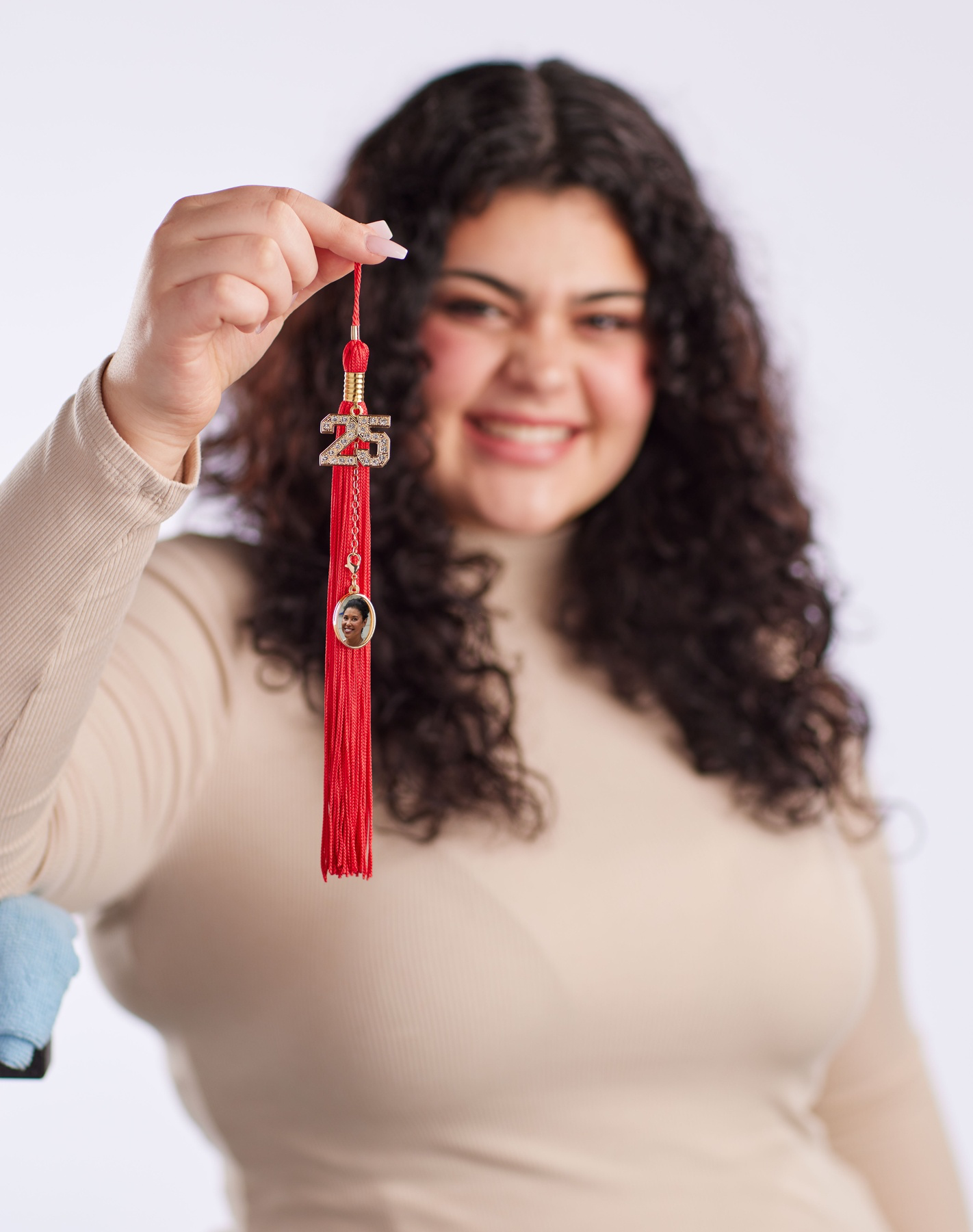 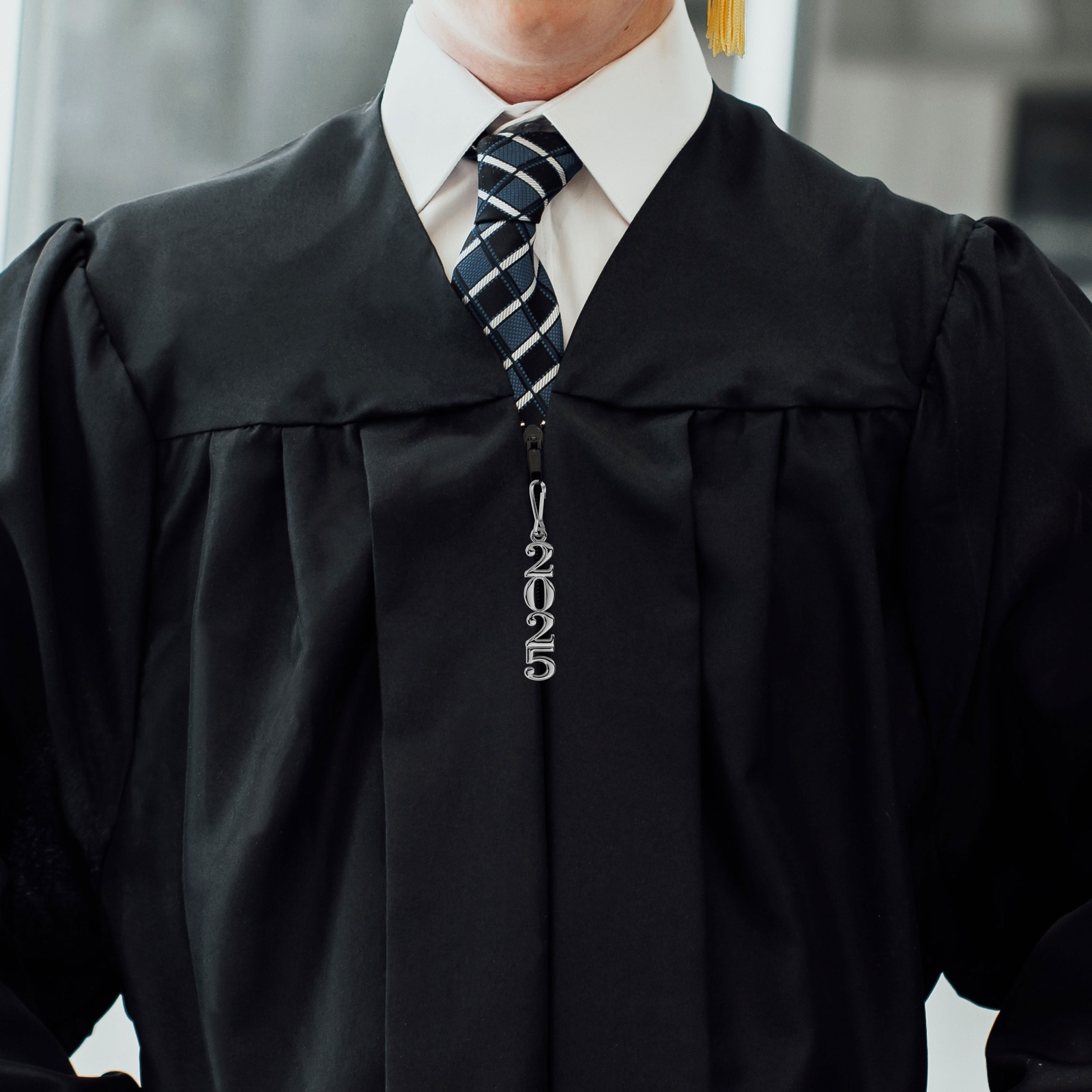 [Speaker Notes: ·       There are many different ways to order your senior gear. o   Some of you may purchase products a la carte.o   Most of you will order a grad package.o   The easiest way to get everything you need for senior year is to order the Mascot Package.·       Your school’s EXCLUSIVE Mascot Package includes:o   The apparel and keepsakes you want.o   The products your parents care about.o   The two things that you will need on graduation day: your cap and gown!·       This package has been discounted so you can get the full senior experience for less. 

















o   All you have to do is order by your class’s deadline!Video Lead-In: Let’s take a look at all the cool items in your school’s Mascot Package.]
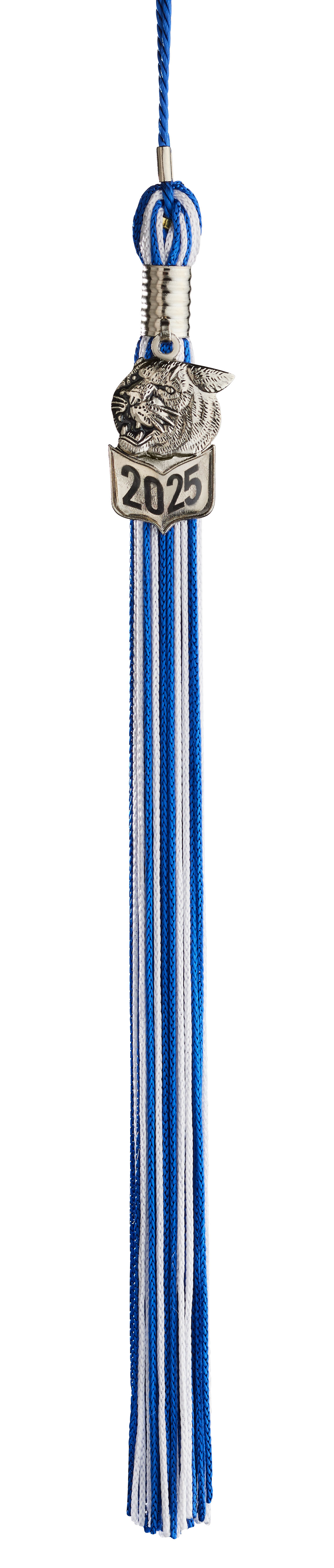 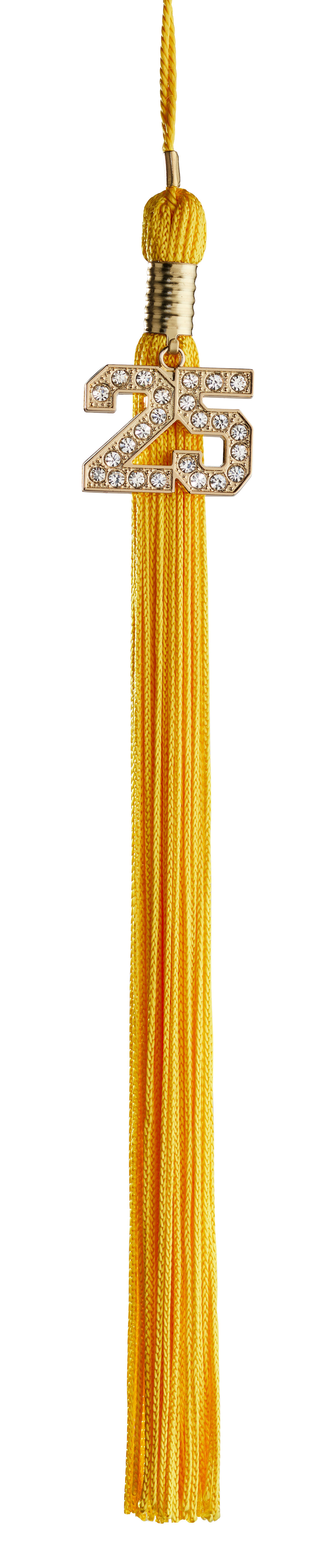 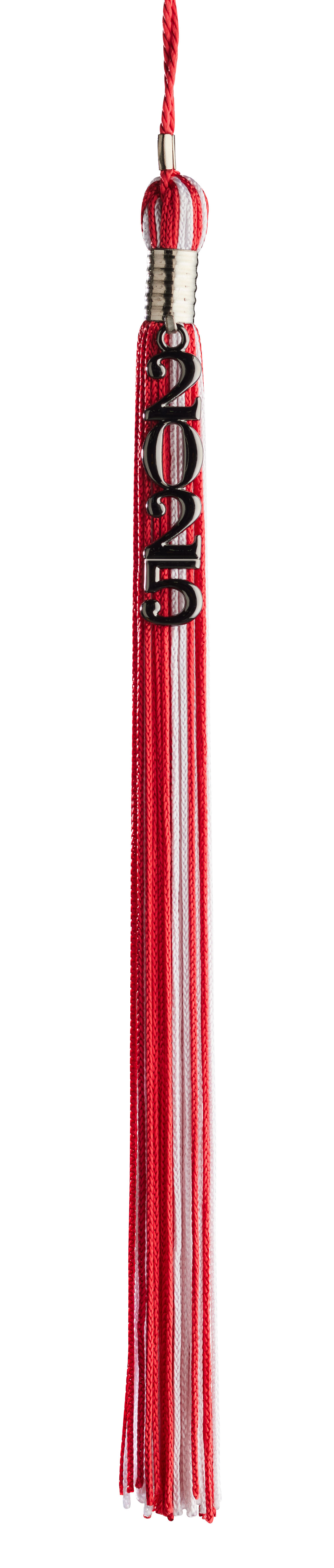 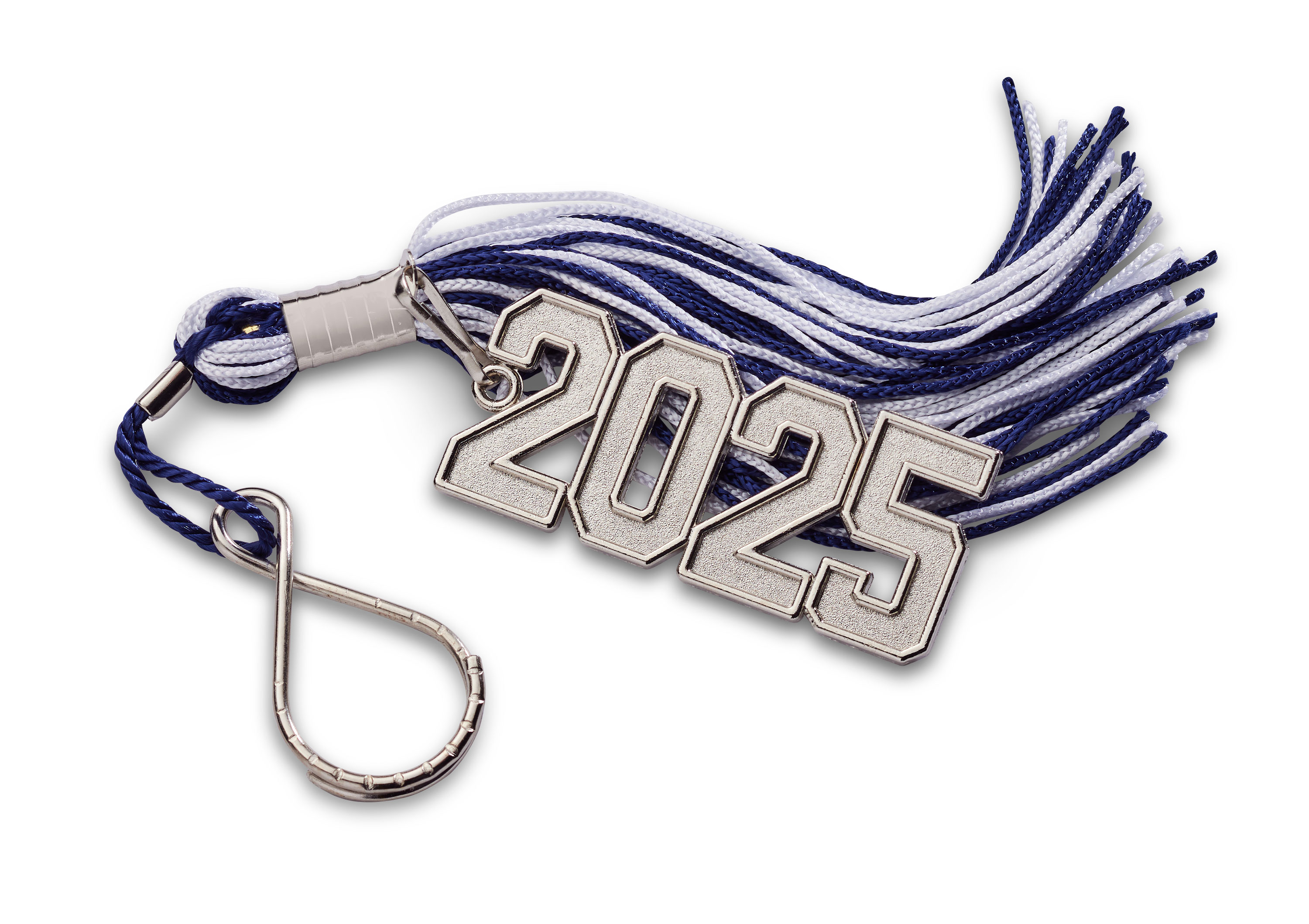 Extra Tassels
Ordered online and delivered with your Cap & Gown.
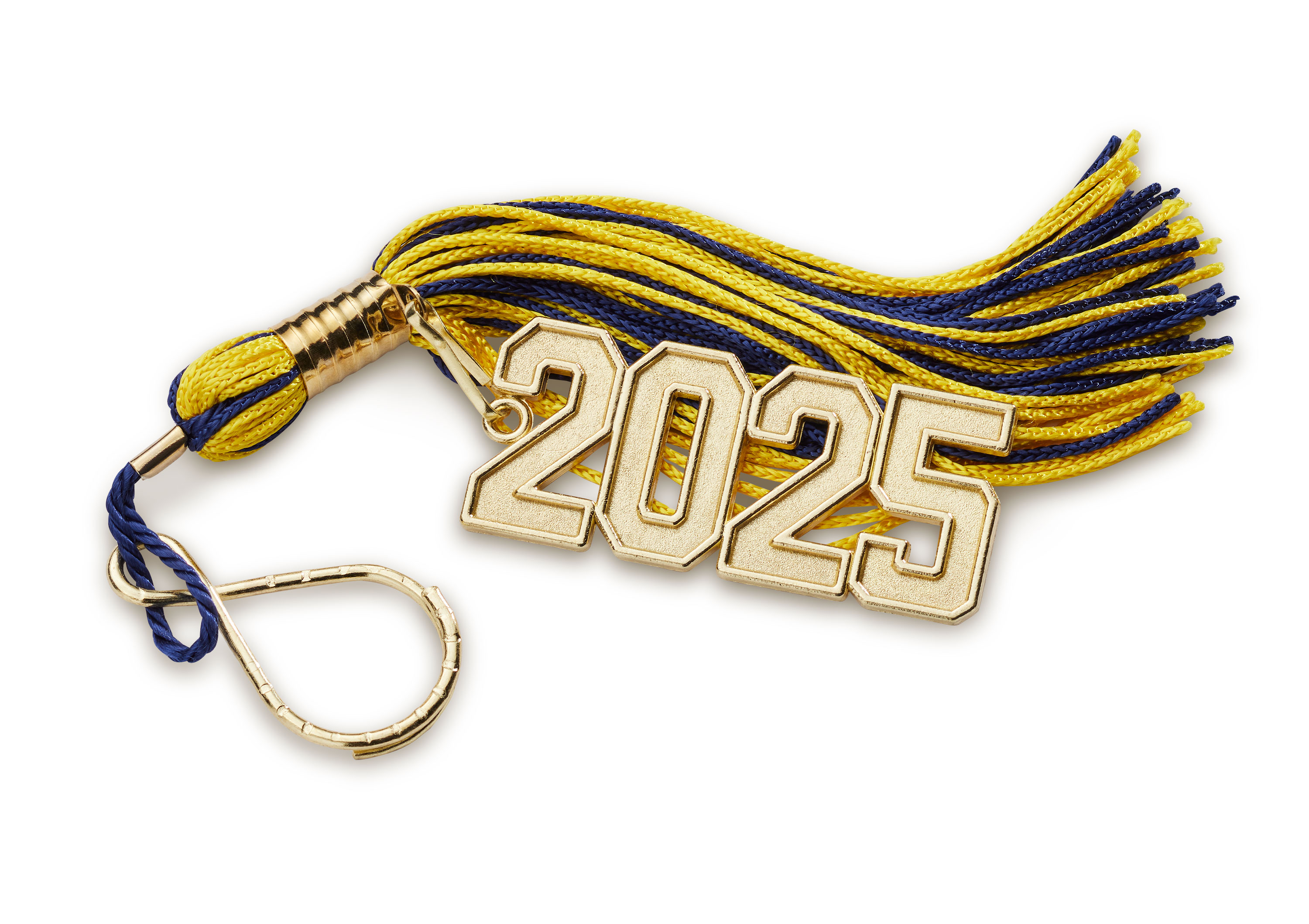 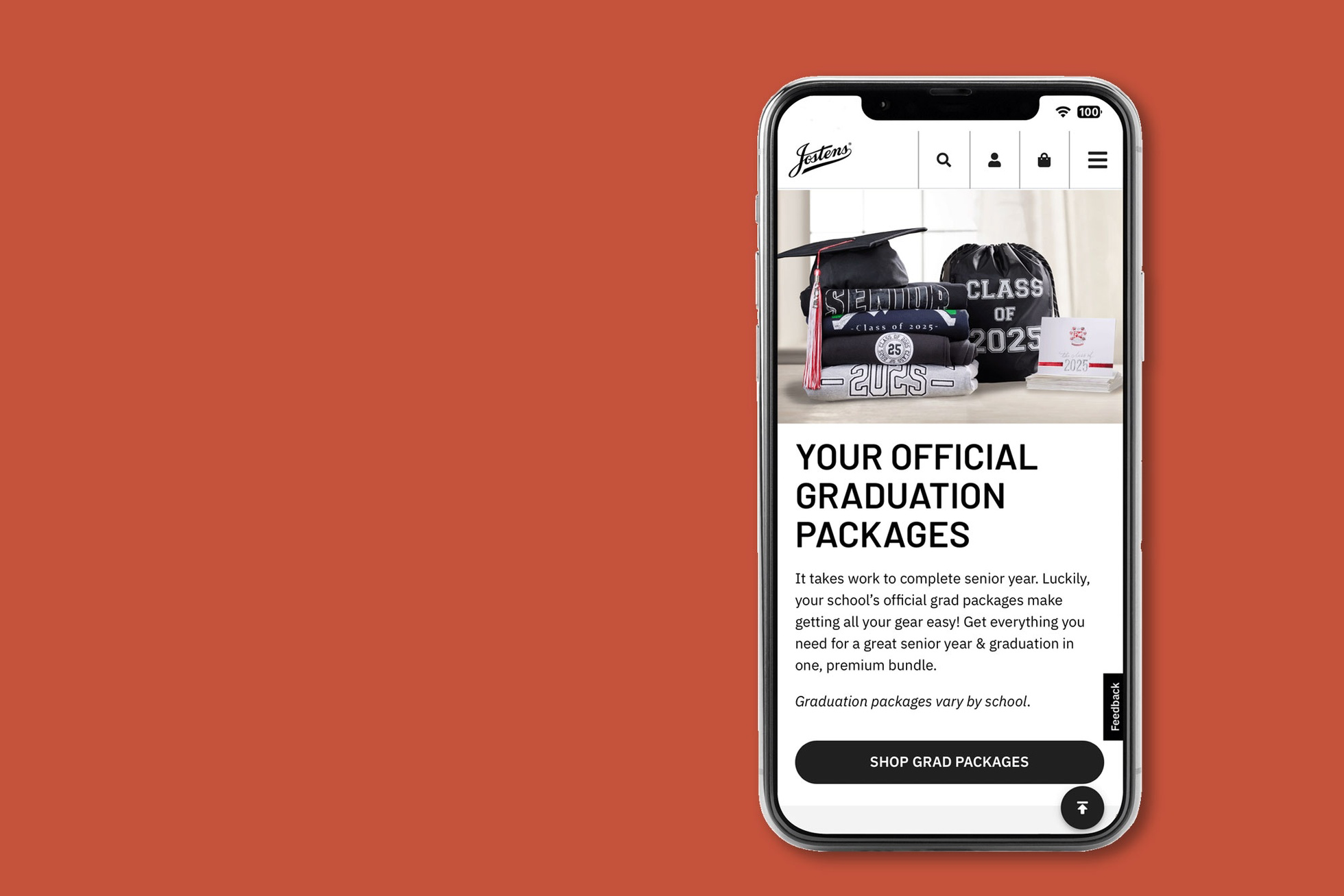 There’s more
’25 gear to
explore.
SEE EVERYTHING AT JOSTENS.COM
[Speaker Notes: ·       You can purchase everything we’ve talked about today at Jostens.com. 

·       Keep in mind that I’ve only shown you a small portion of what we offer. 

o   Head to our website — and find your school store — to check out additional Class of ’25 apparel, accessories and keepsakes!]
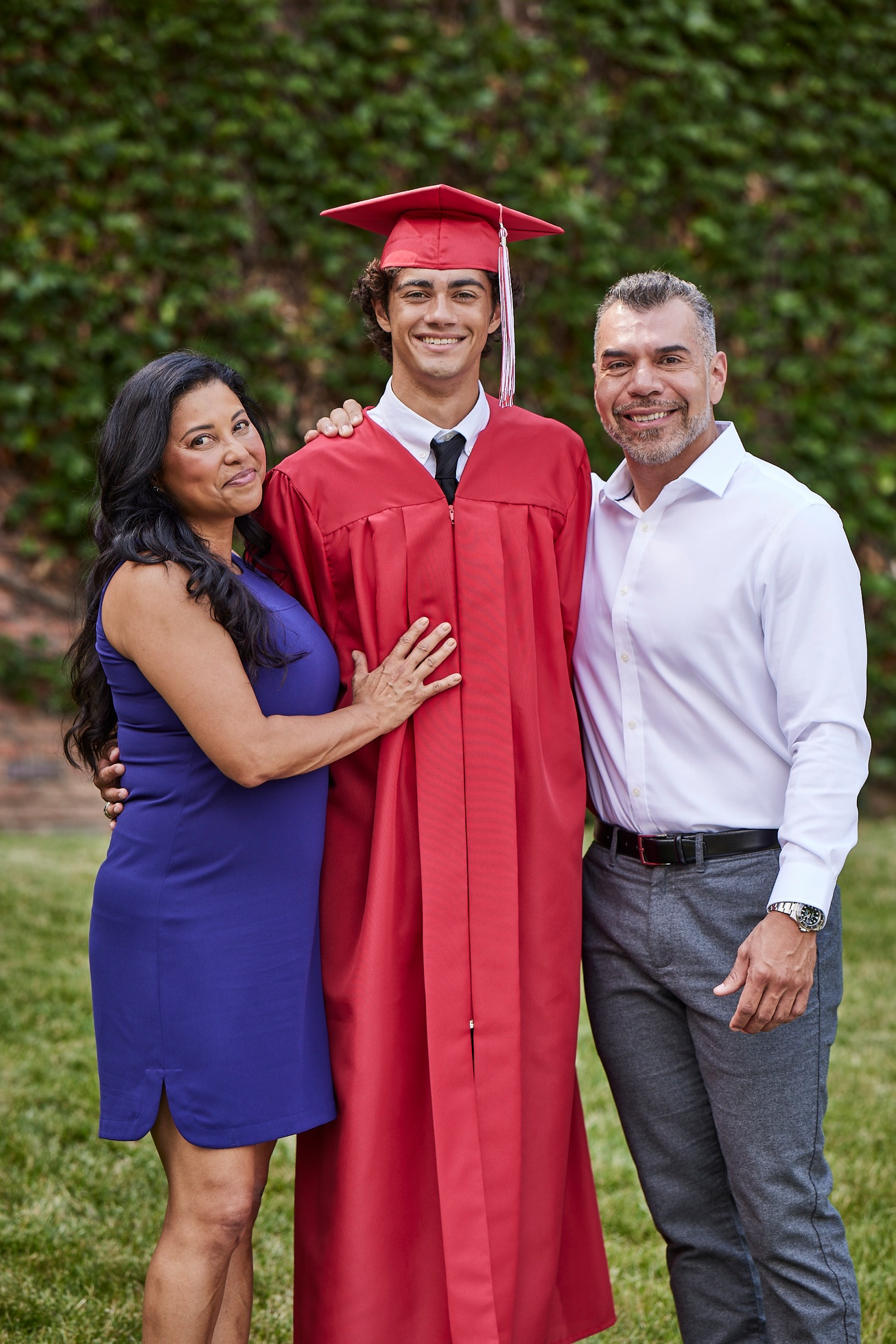 Cap & Gown 
Height & Weight
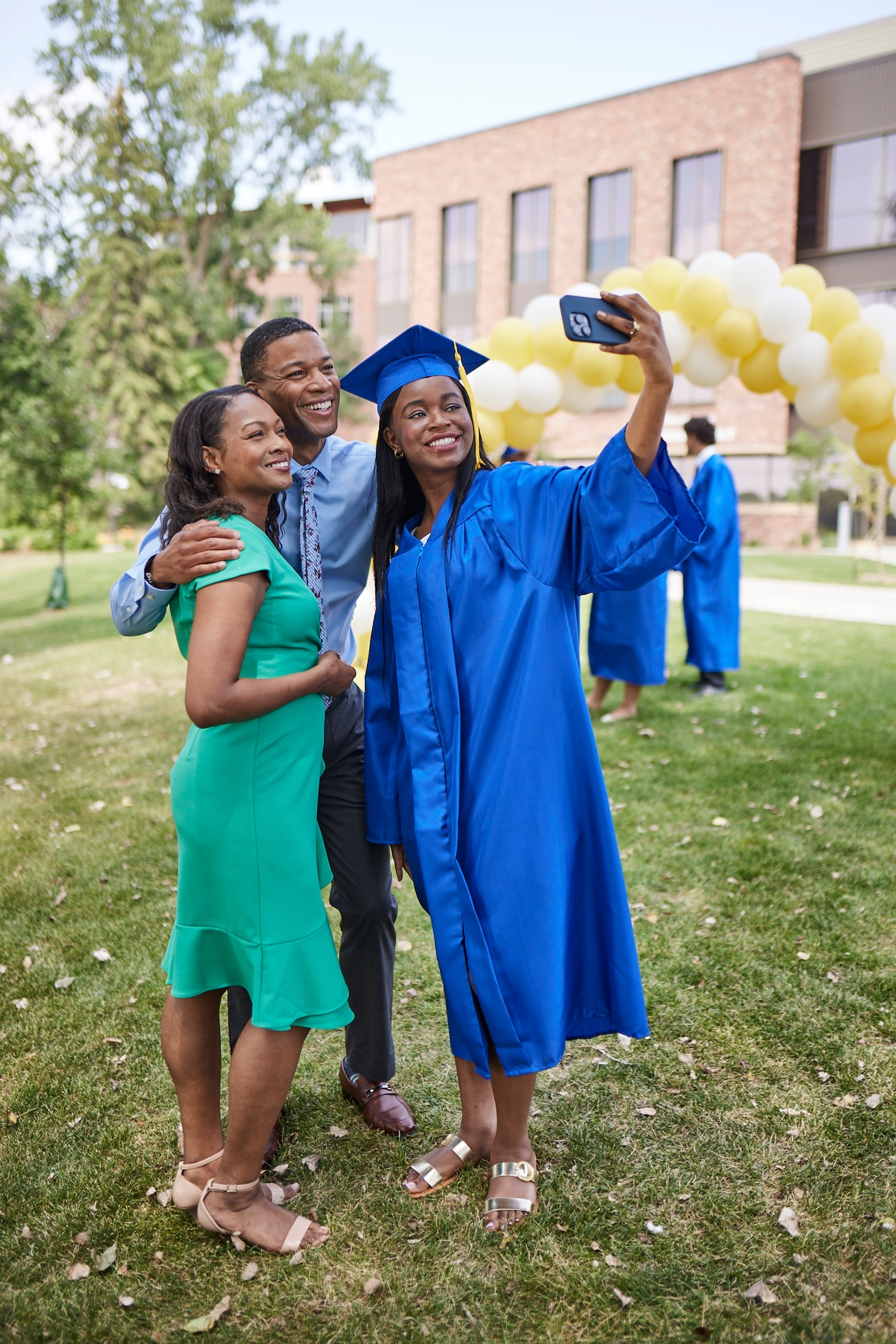 [Speaker Notes: ·       Let’s take a moment to loop your family in on what we’ve been talking about today. 

·       A parent or guardian will most likely be paying for your senior year and graduation needs, so they’ll need to know what’s available and when you need to place your order.

·       Scan the QR code on the screen to send them a quick text that will fill them in on the details.]
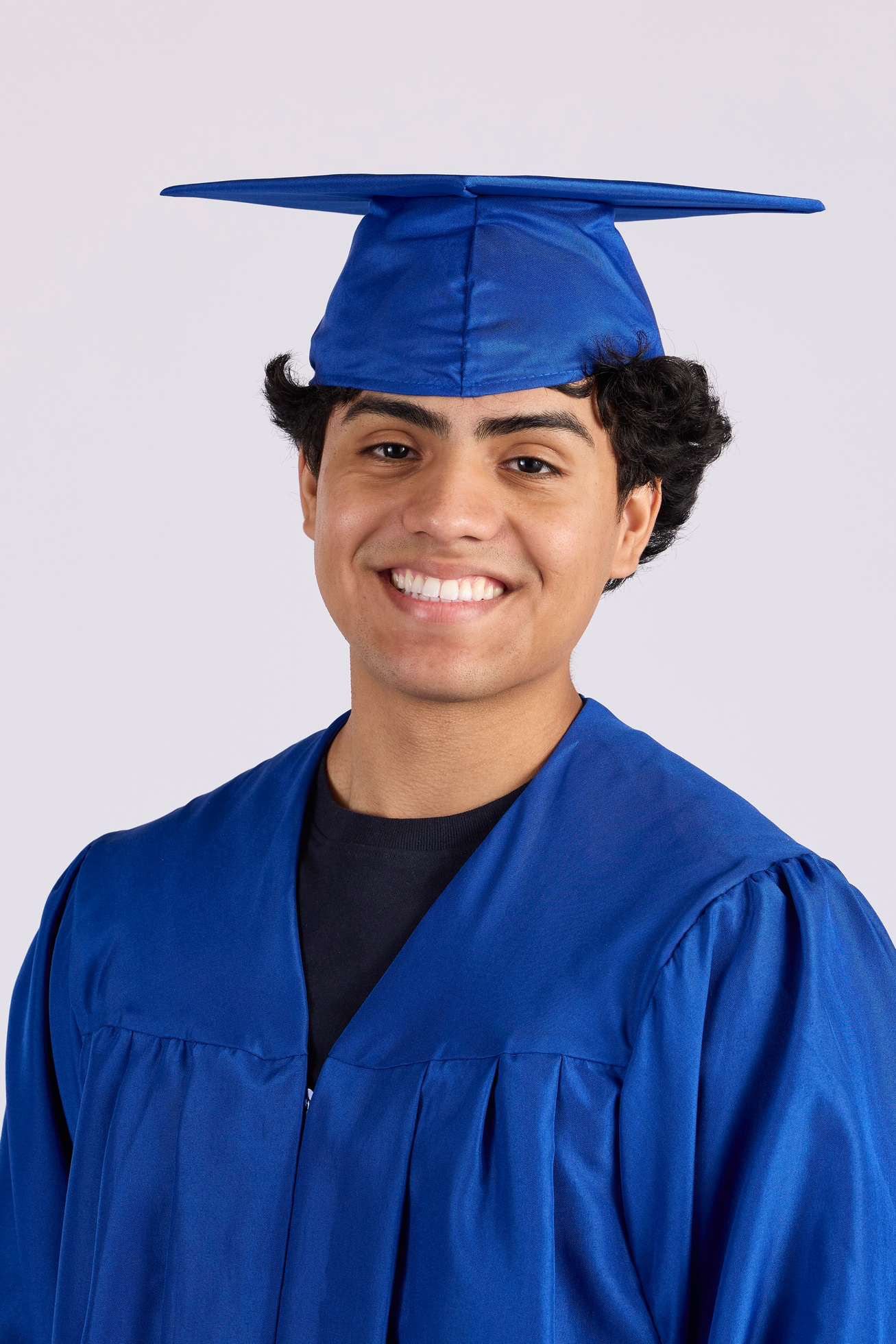 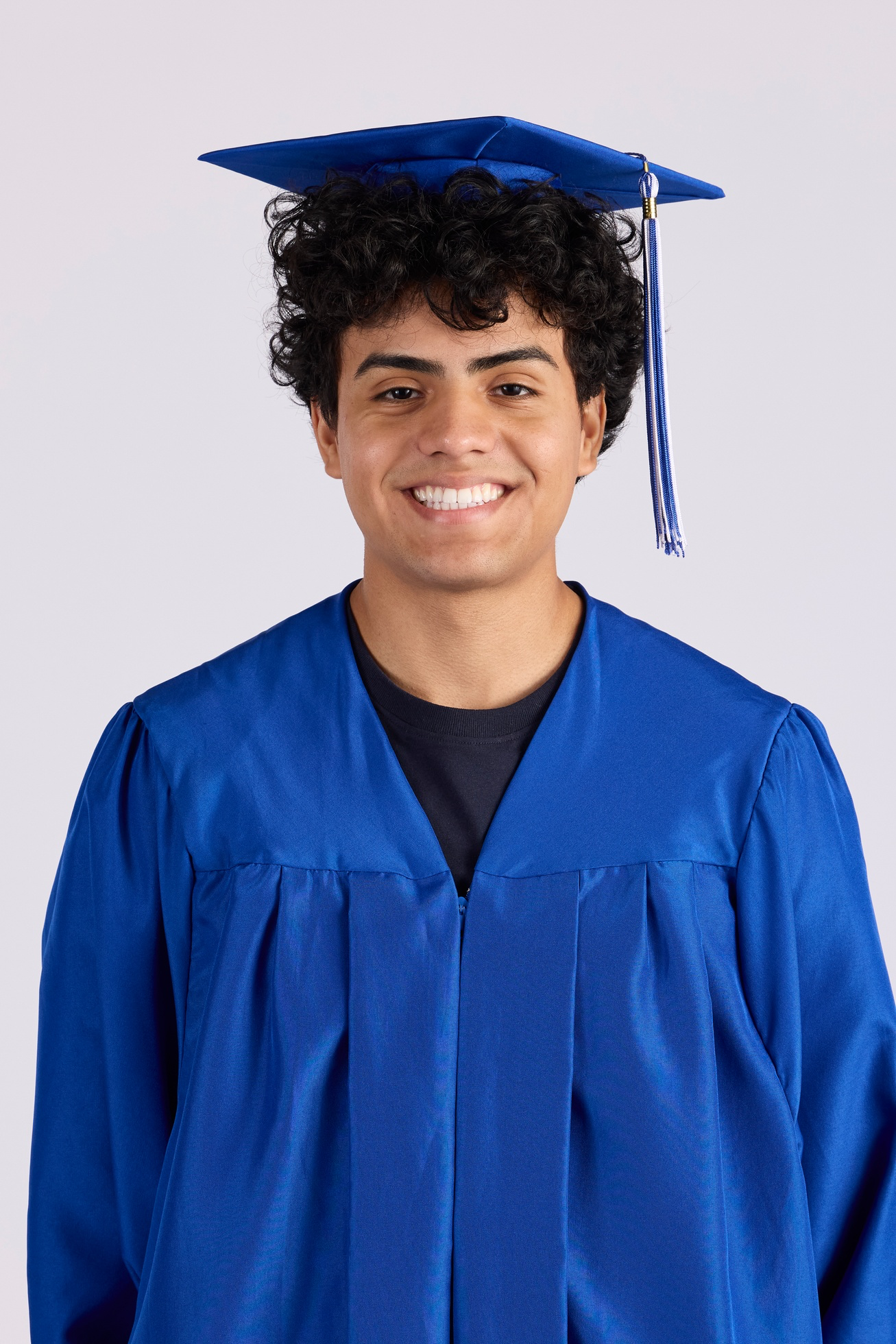 Grad Cap Companion
Celebrate this milestone while feeling your best!
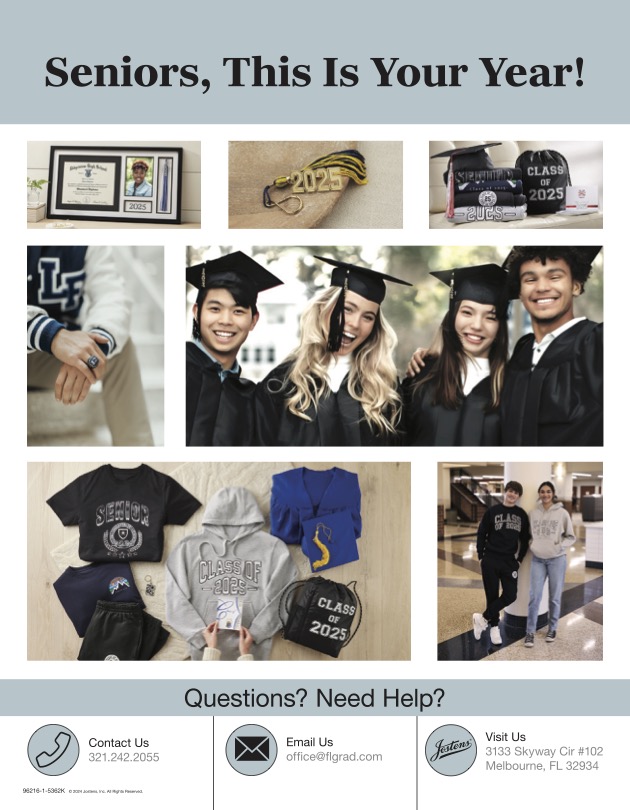 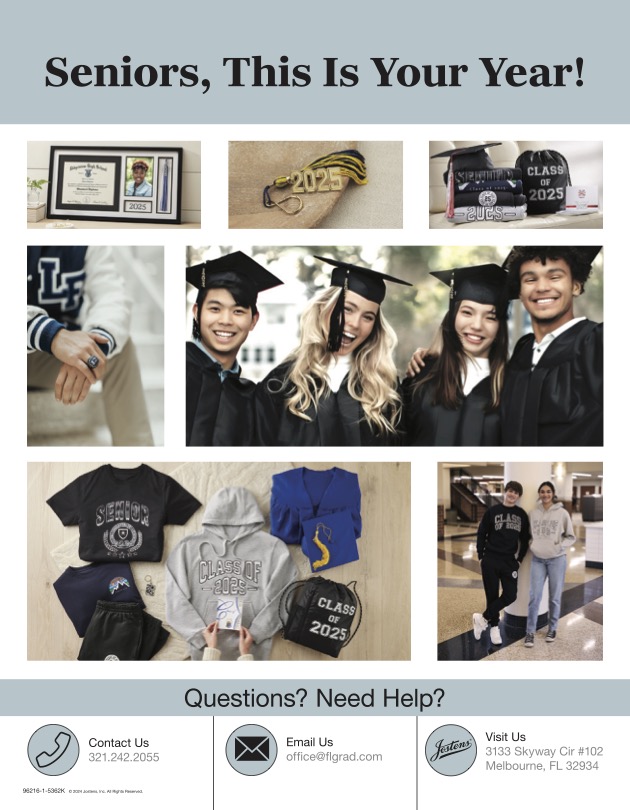 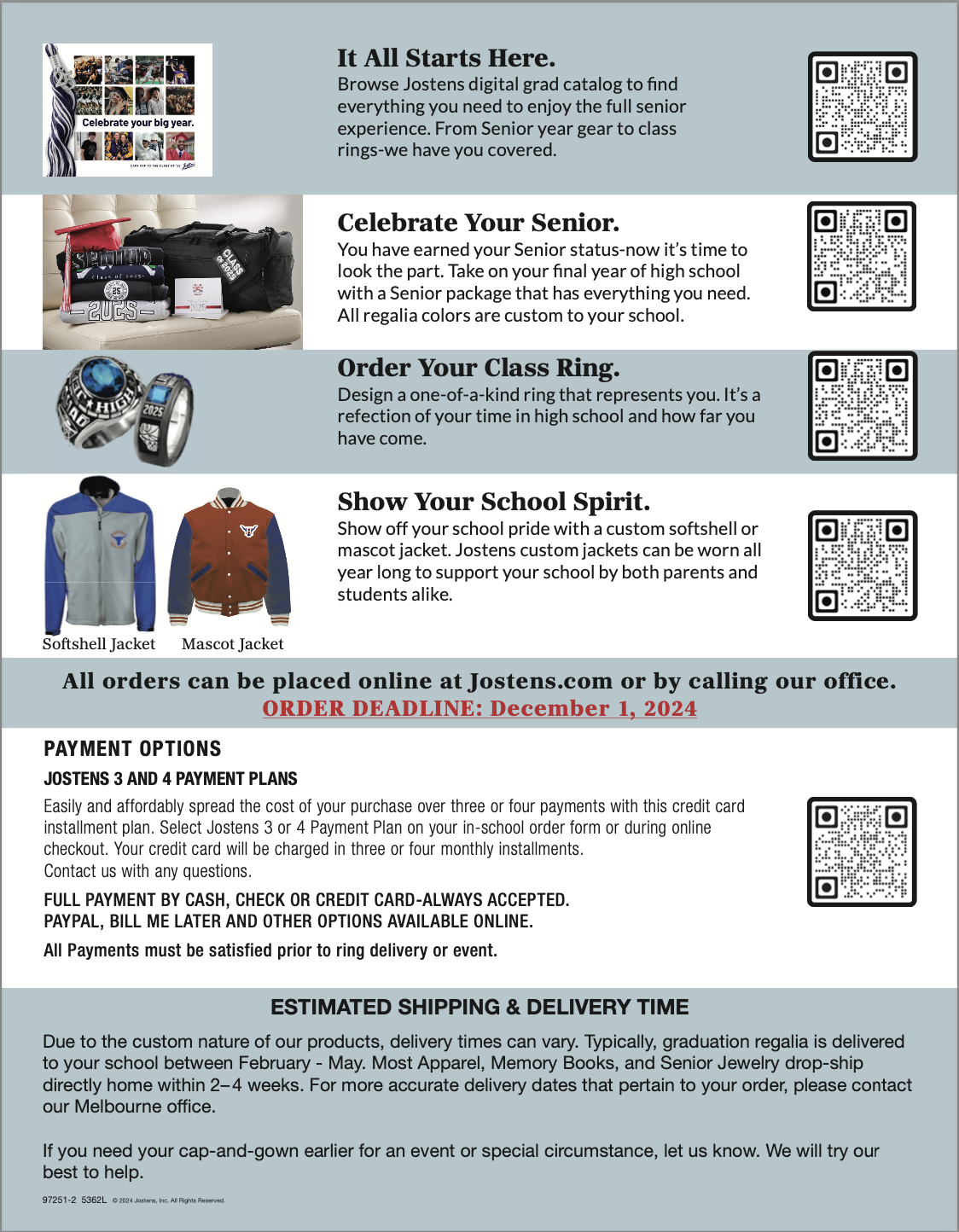 1st SemesterSenior Events
2nd Semester Senior Events
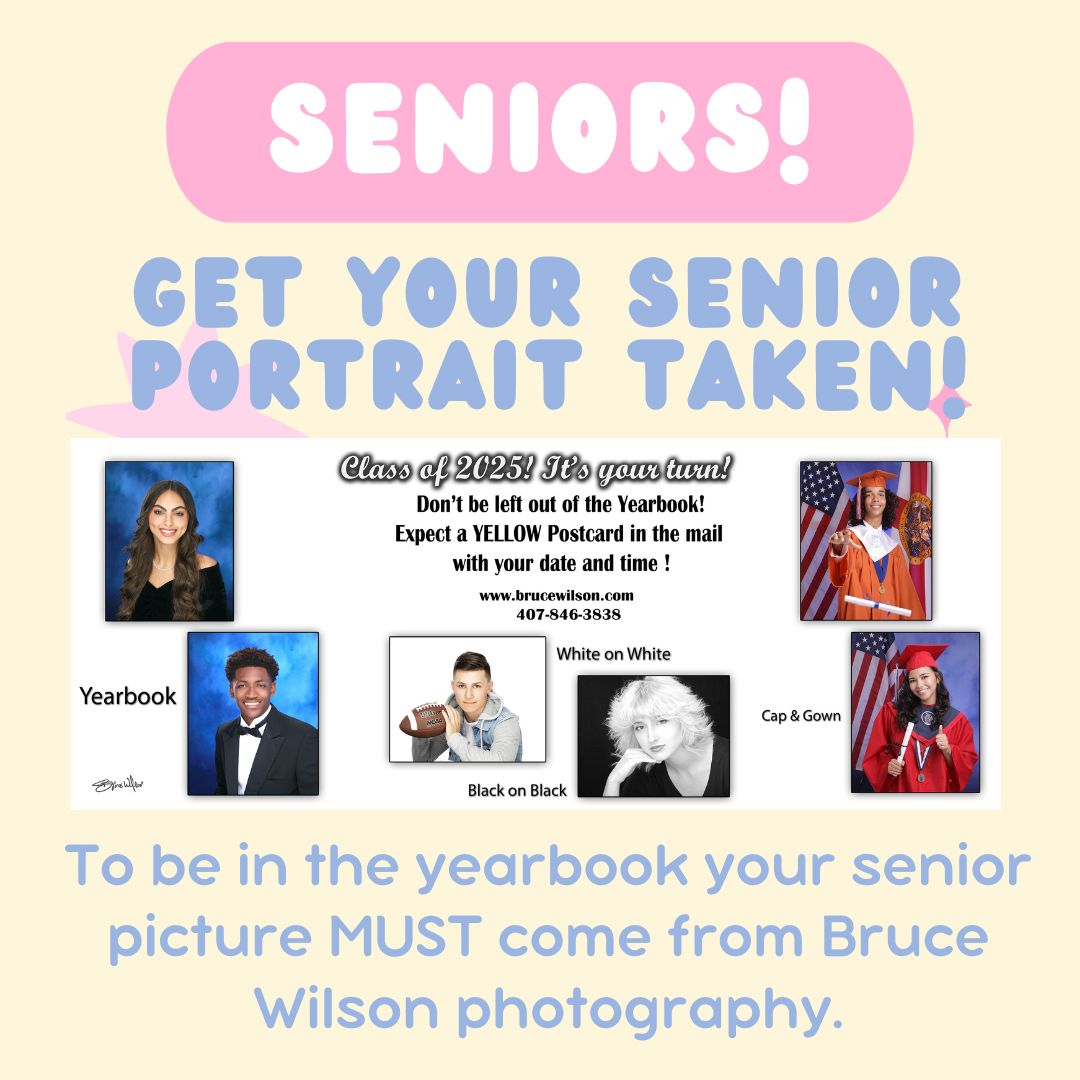 Deadline Oct. 31, 2024
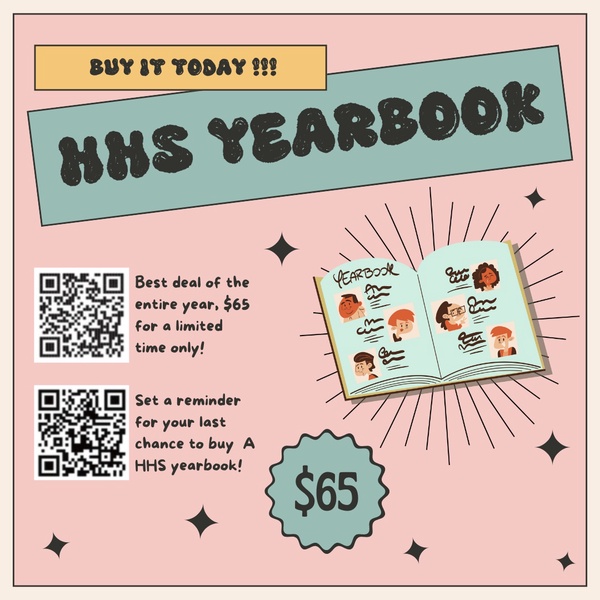 Senior Yearbook Questions?
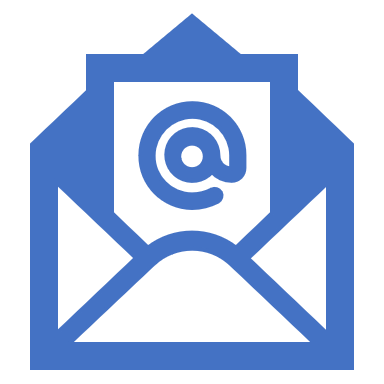 Oct. 31st – Sr Picture Deadline

Any other questions, please email
Corinne.Molineaux@osceolaschools.net
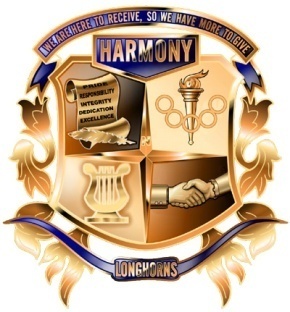 GUIDANCE
Who do I see?
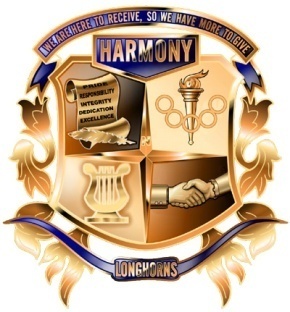 Graduation Requirements
Credits
GPA – 2.0 unweighted or higher

Testing
Algebra 1 EOC (3 or higher)
FAST ELA (3 or higher on 10th grade test)
Geometry, Biology & U.S. History EOC (30% of final grade)

Concordant Scores
SAT Math 420, PSAT Math 430, ACT Math 16
SAT English/Reading 480 or ACT Reading & English Avg 18
4 English
4 Math (Algebra 1, Geometry & Higher)
3 Science (Biology & 2 others)
1 World History
1 U.S. History
.5 Economics (1 semester)
.5 U.S. Government (1 semester)
1 PE (Semester of Personal Fitness & PE Elective)
1 Fine or Practical Arts Class
8 Electives
*Senior Credit Checks Started Aug. 30th
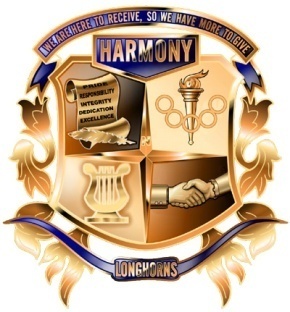 GUIDANCE
Need HHS info???
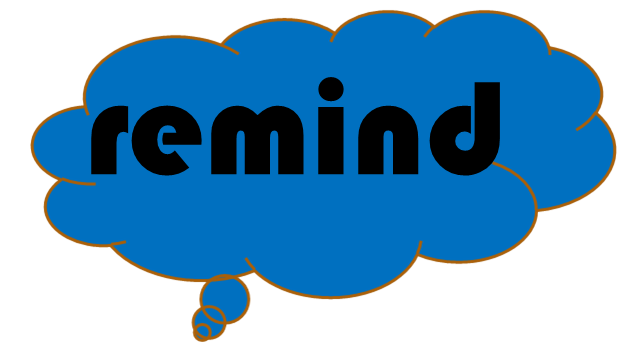 Sign Up for
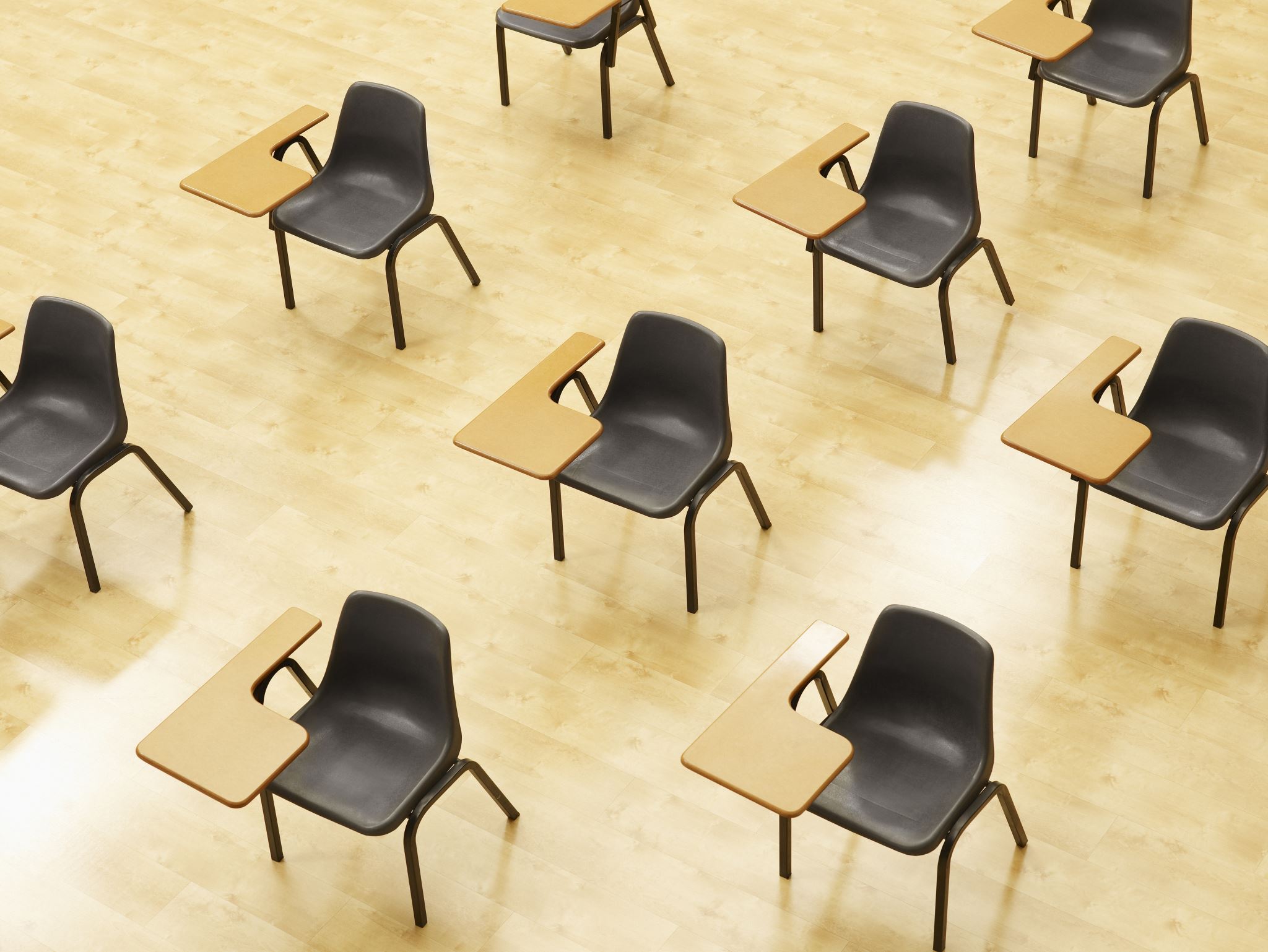 Senior School Day SAT
October 8, 2024
Students registered by district
Free
Digital (need to bring charged district issued computer)
College Applications
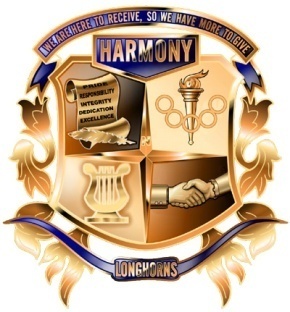 GUIDANCE
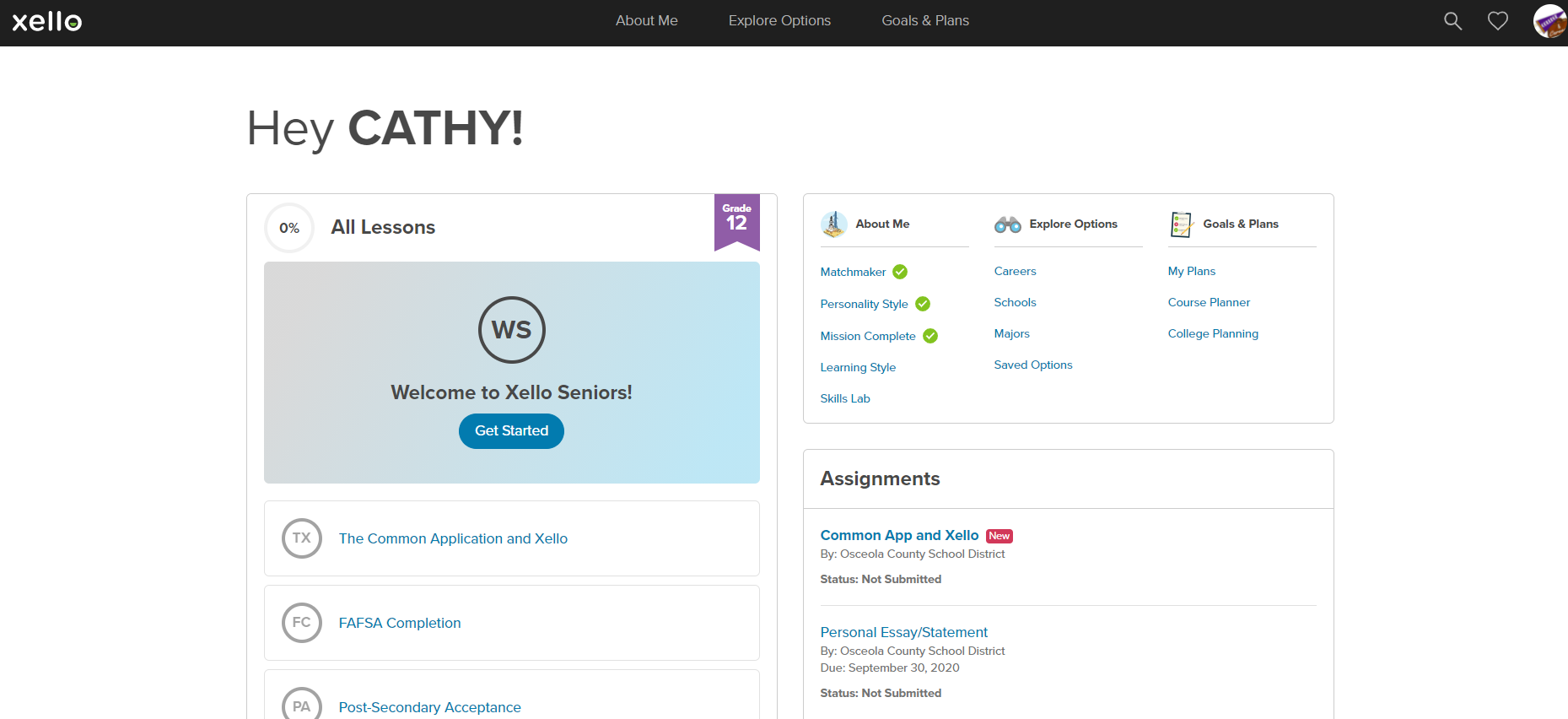 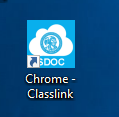 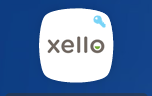 College Application Deadlines
Valencia Coach
DE/AA Reminders
*If you graduate with AA, you are not applying Direct Connect to UCF. 

*You may choose Test Optional with AA, but may exclude you from Merit Scholarships.

*All DE students apply as 1st time Freshman & considered as a Freshman first then as a Transfer student second

*DE continuing at Valencia, must provide Florida Residency documentation and submit  FAFSA.
Military Enlistment
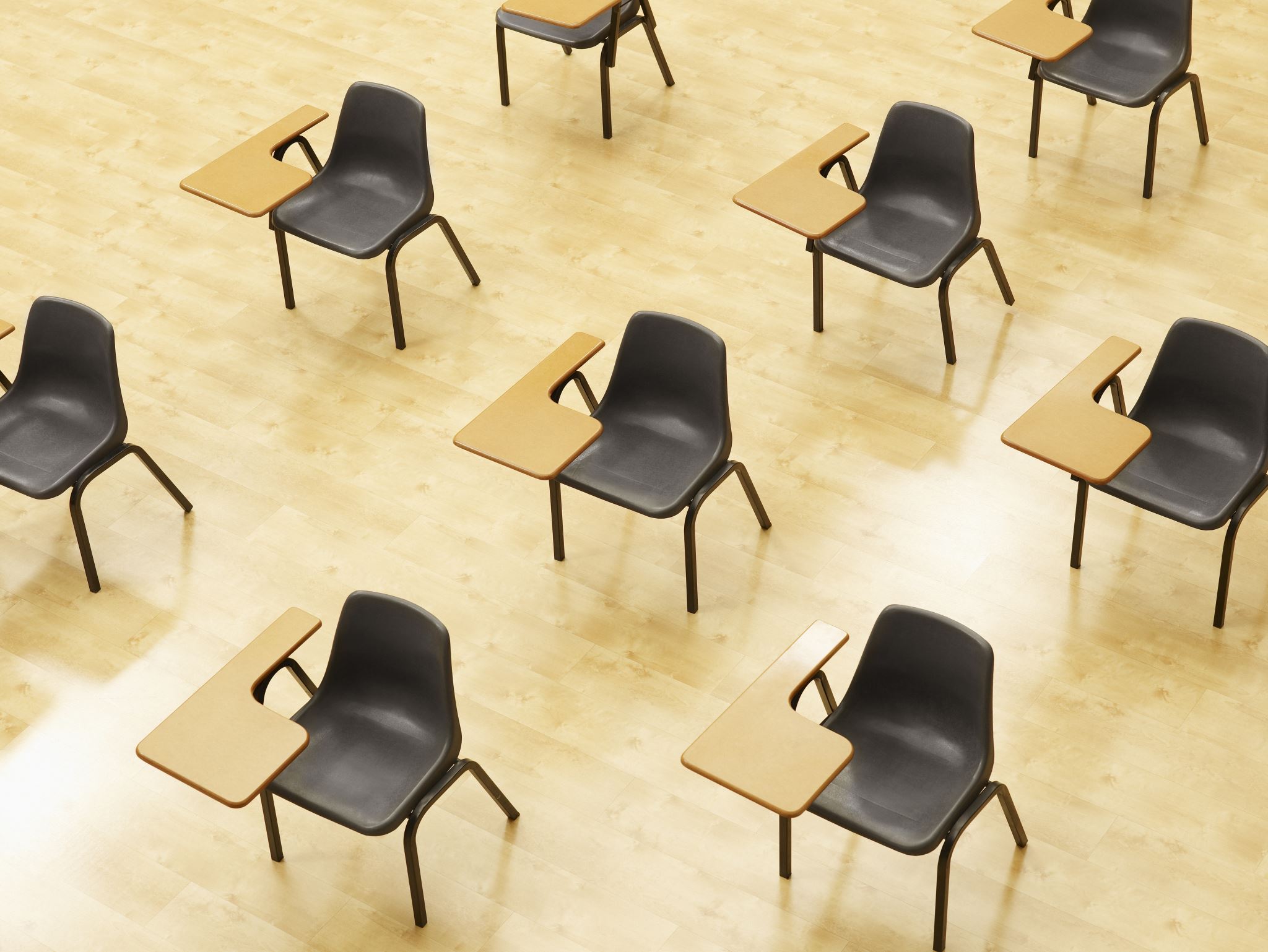 ASVAB Testing
September 24, 2024
Students register by emailing Cathy.Barton@osceolaschools.net 
Free
Juniors & Seniors Only
FFAA (Florida Financial Aid Application) aka Bright Futures
Application opens Oct. 1st
Do not need to qualify to apply
Can only be used for schools in Florida
FAFSA:
Application for Fall/Spring Term 25-26 opens Dec.
Application for Summer Term 24-25 open now
*Help Appts. will be available starting in Oct. 
Scholarships:
	Local 
	Education Foundation opens Nov 1st 
	Additional ones in Xello, Remind
	
	National 
	GoingMerry.com
	Scholarships.com
	Big Futures (thru College Board)
	Xello
Paying For College
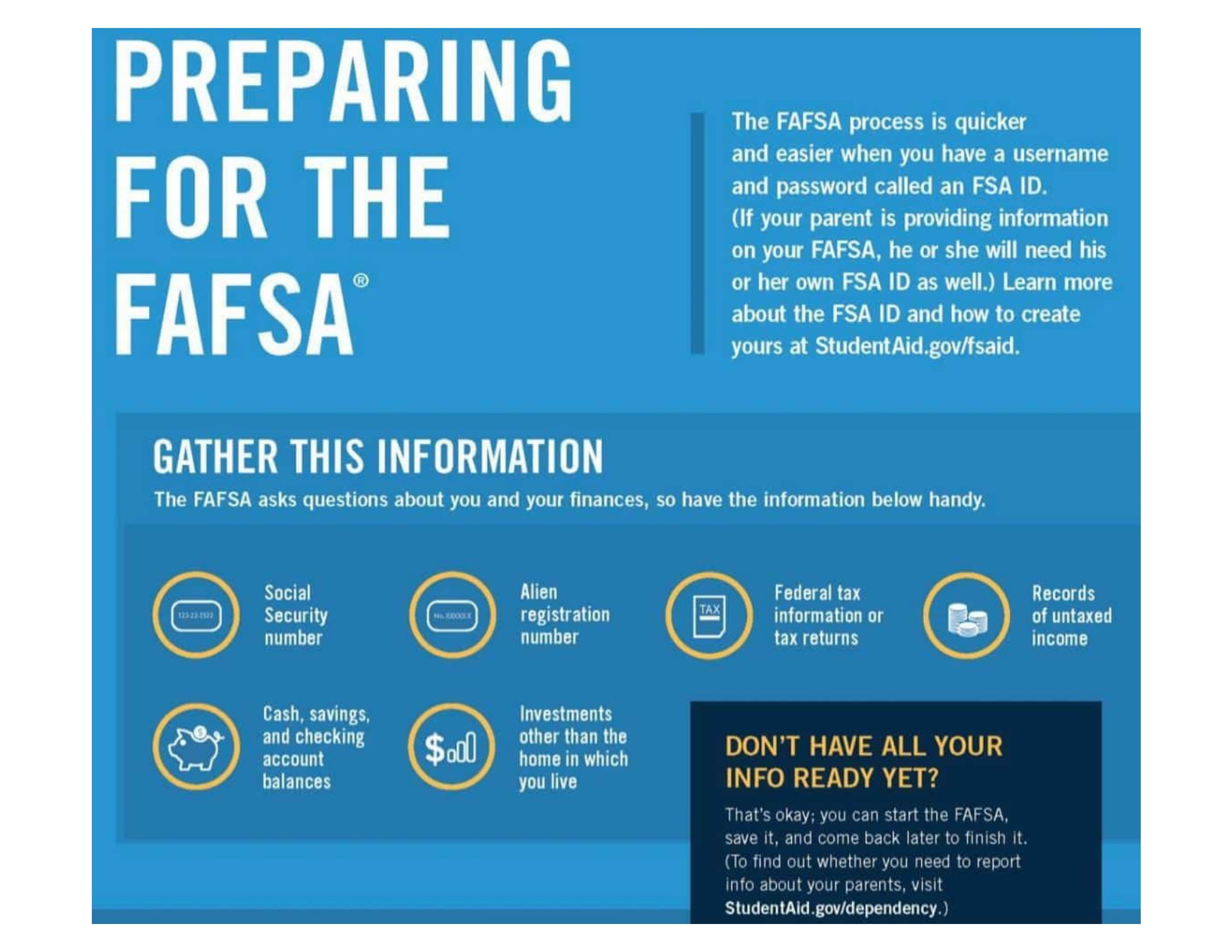 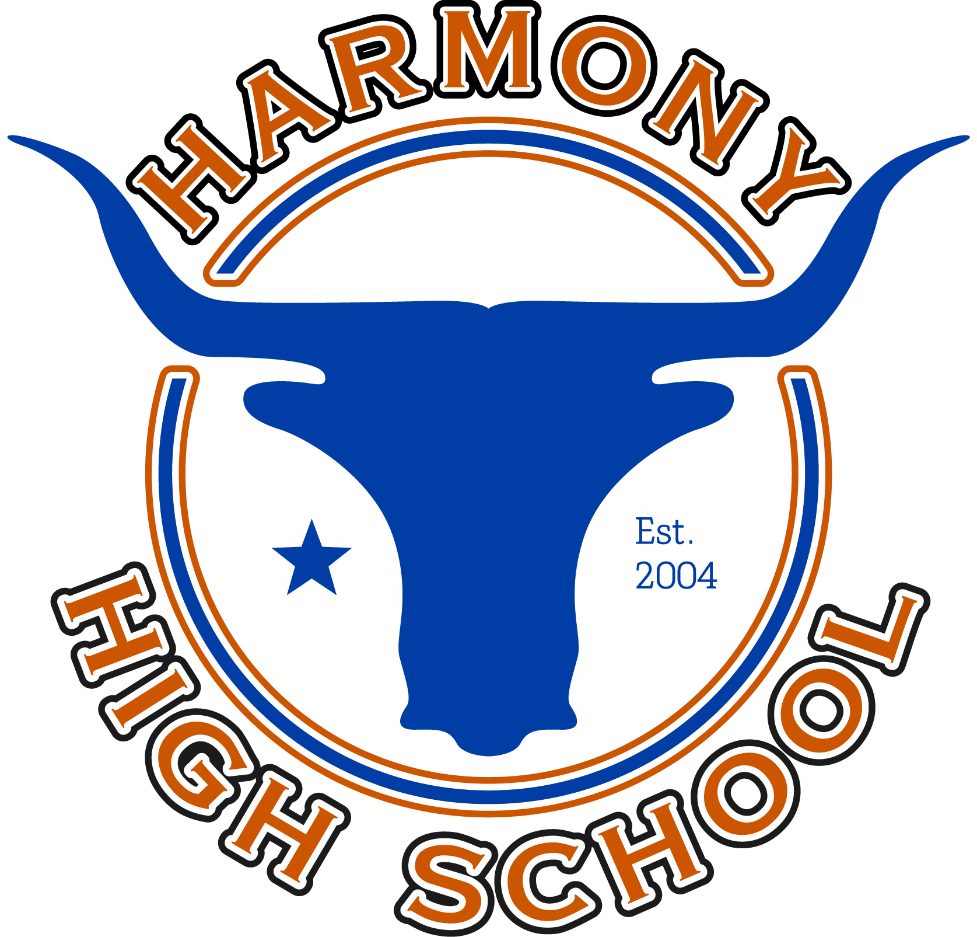 Thank you
Have a great school year!!